Universidade de São PauloFaculdade de Medicina de Ribeirão PretoDisciplina de Medicina Preventiva
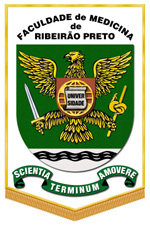 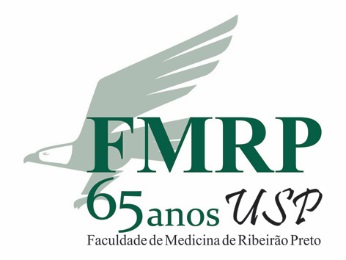 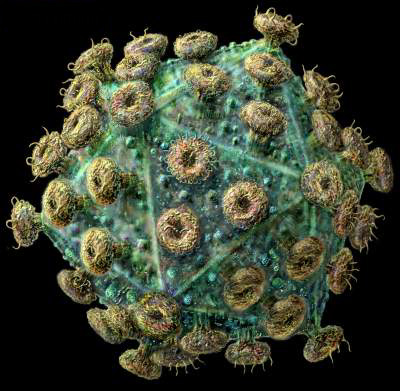 As origens do vírus HIV e a Epidemiologia da AIDS
Fernando Bellissimo Rodrigues
O primeiro alerta!
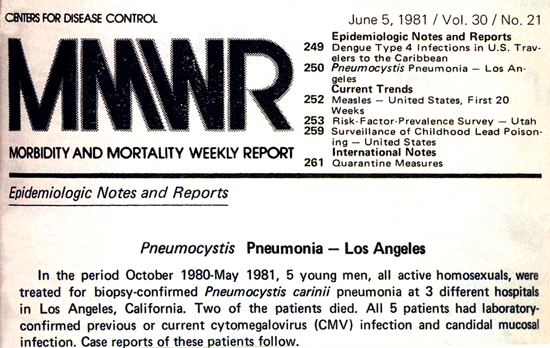 O paciente “zero”?
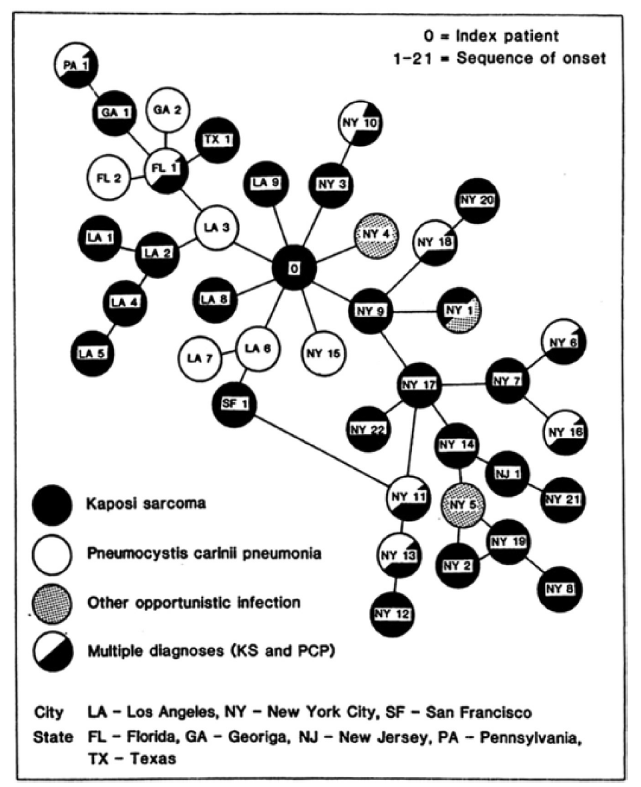 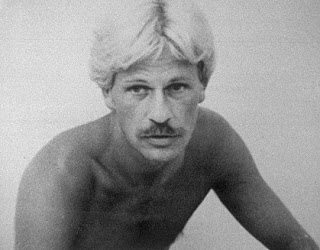 Gaëtan Dugas, também conhecido como “Diabo loiro” (1953-1984) foi inicialmente considerado o “paciente zero” da AIDS
The American Journal of Medicine, 76: 487-492, 1984
Celebridades que morreram de AIDS nos anos 80
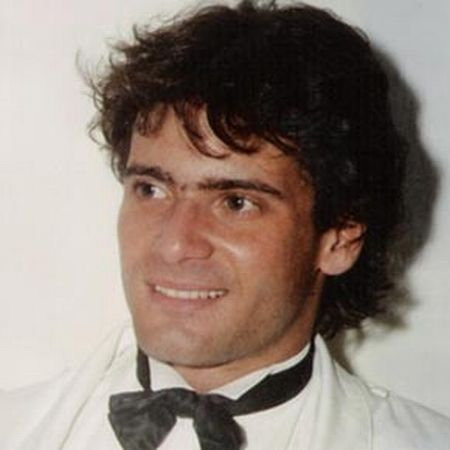 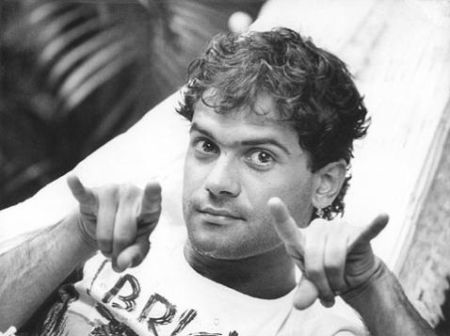 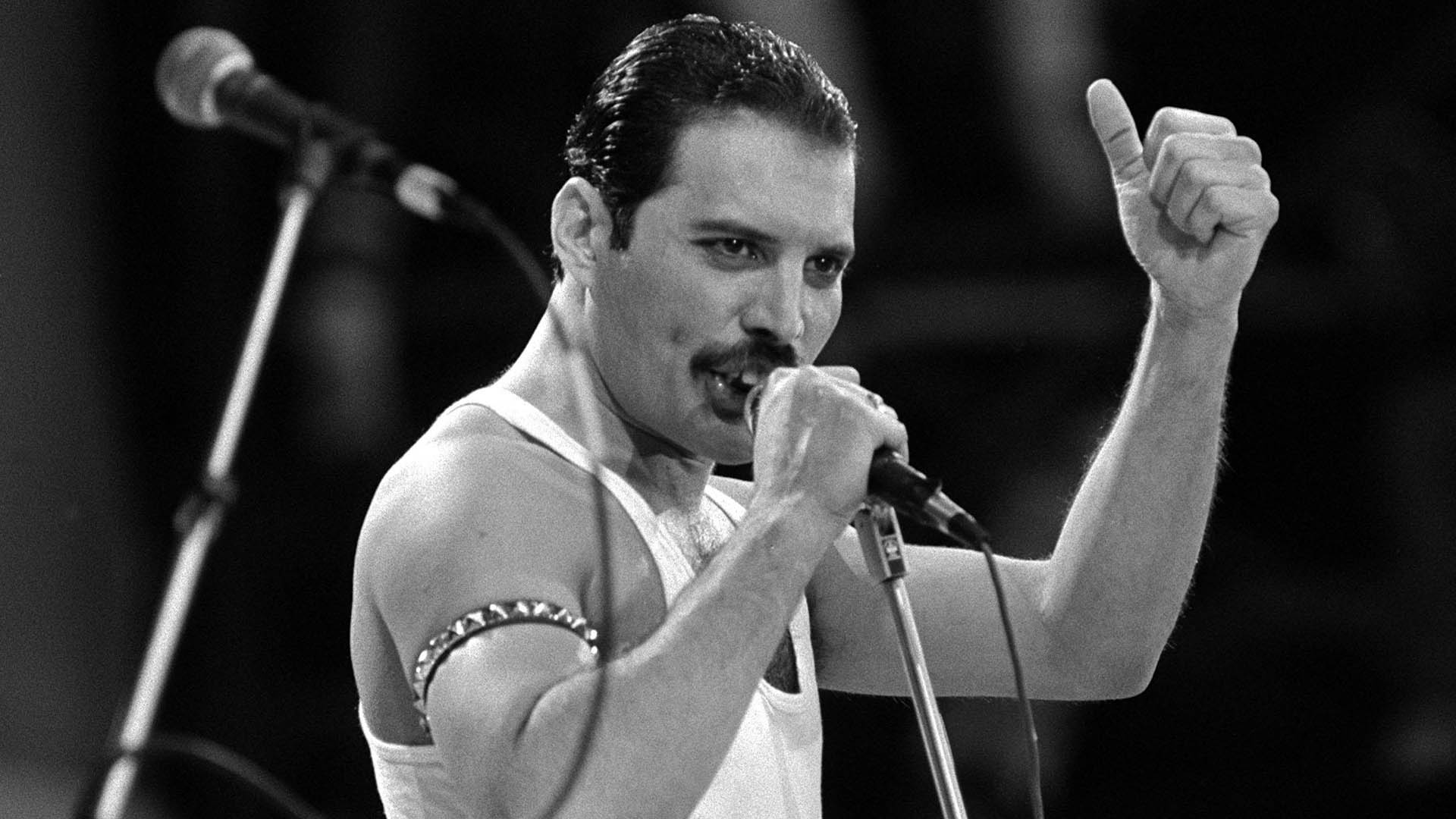 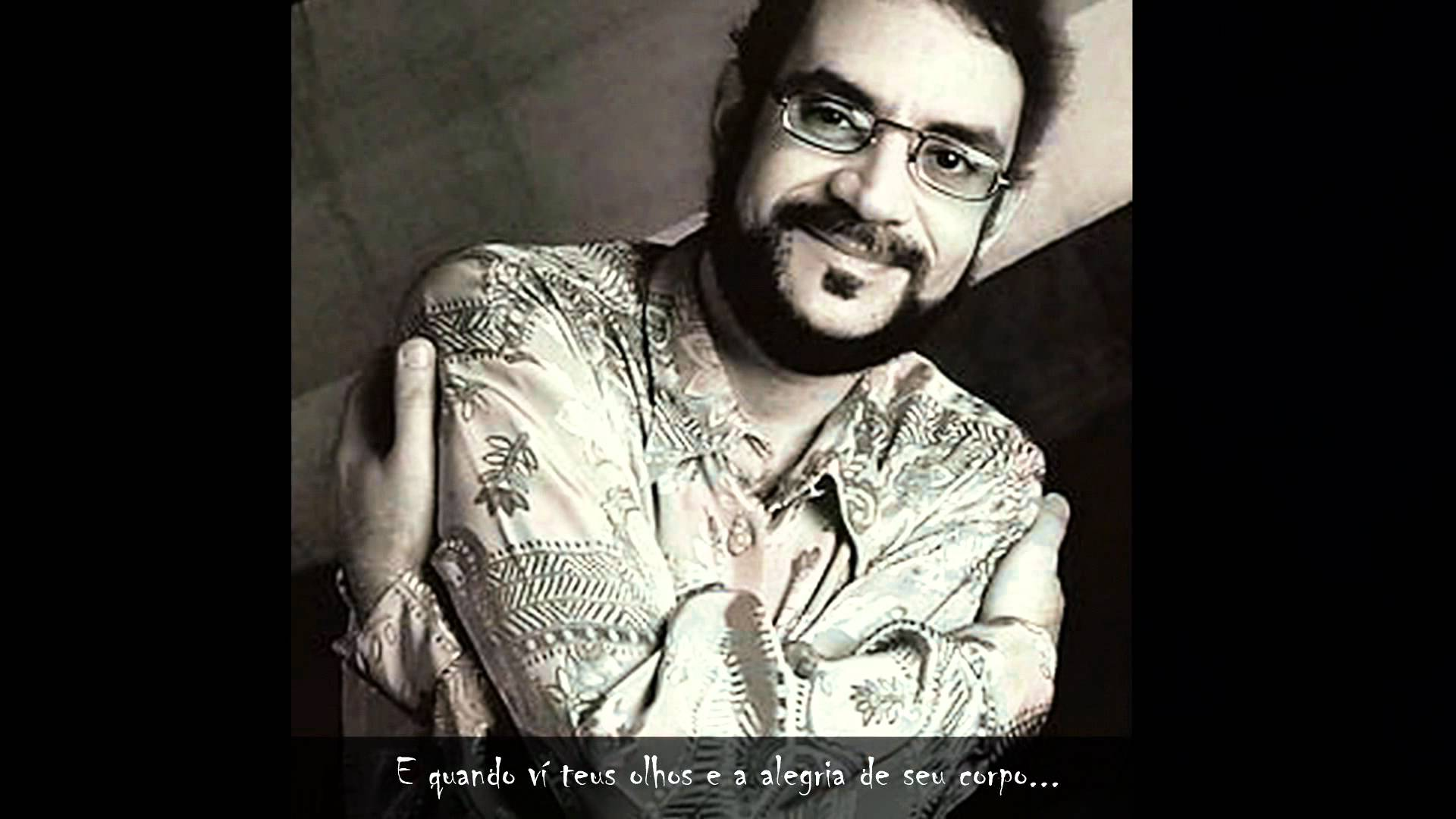 Celebridades que morreram de AIDS nos anos 80
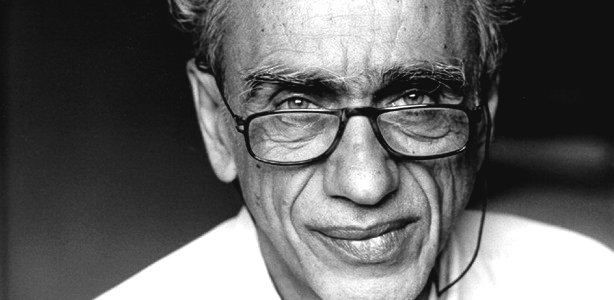 EUA, 1982: preconceito
Five H disease:
 Homosexuals, Hemophilic, Haitians, Heroin users, and Hookers
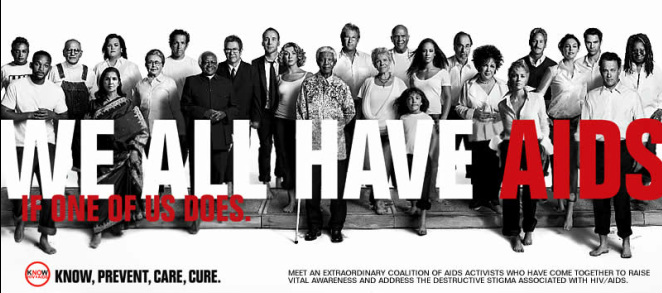 1983, o vírus HIV é isolado
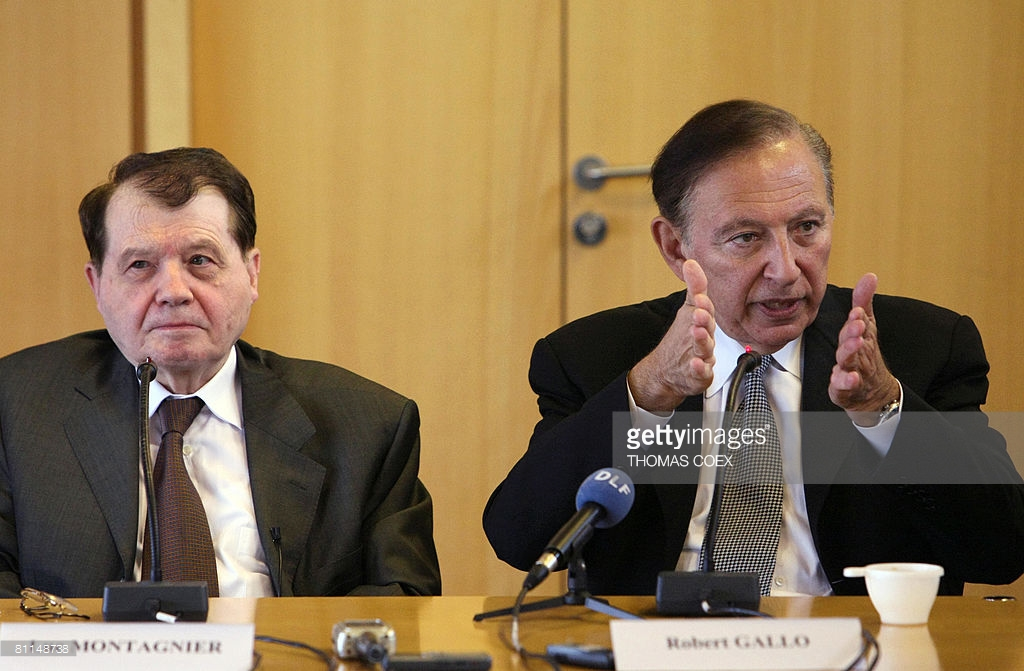 Do SIV ao HIV
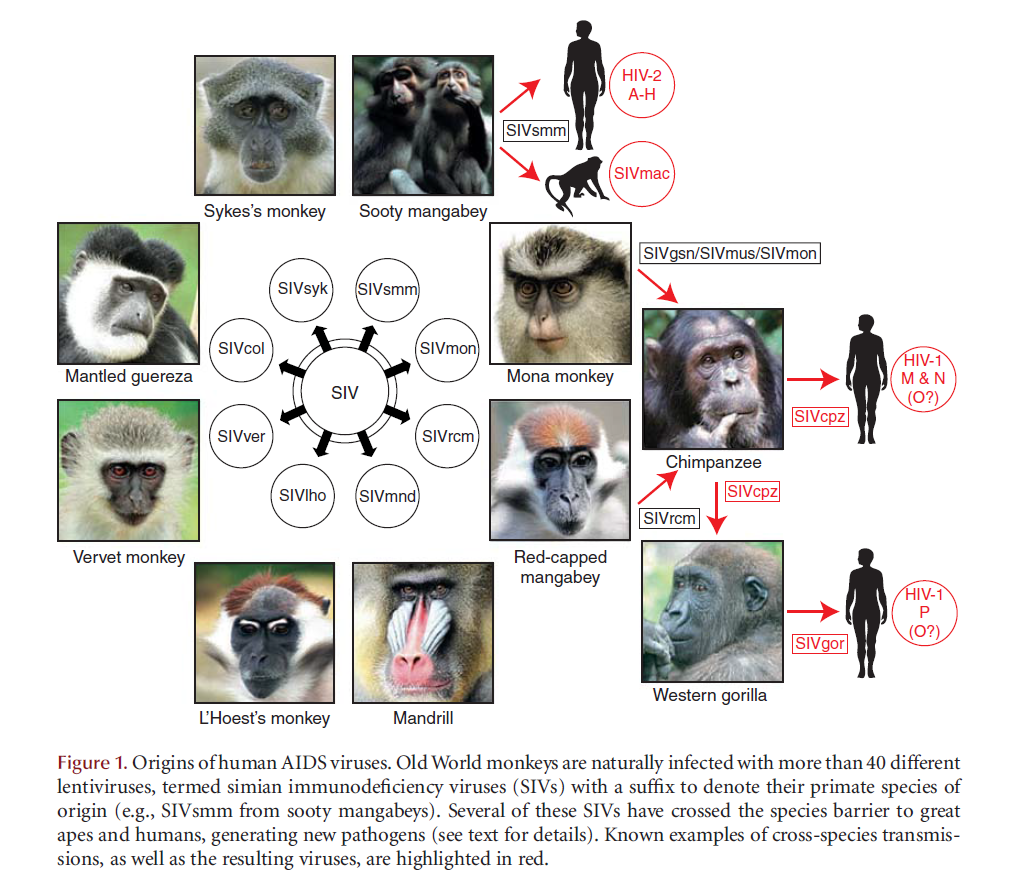 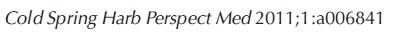 Do SIV ao HIV
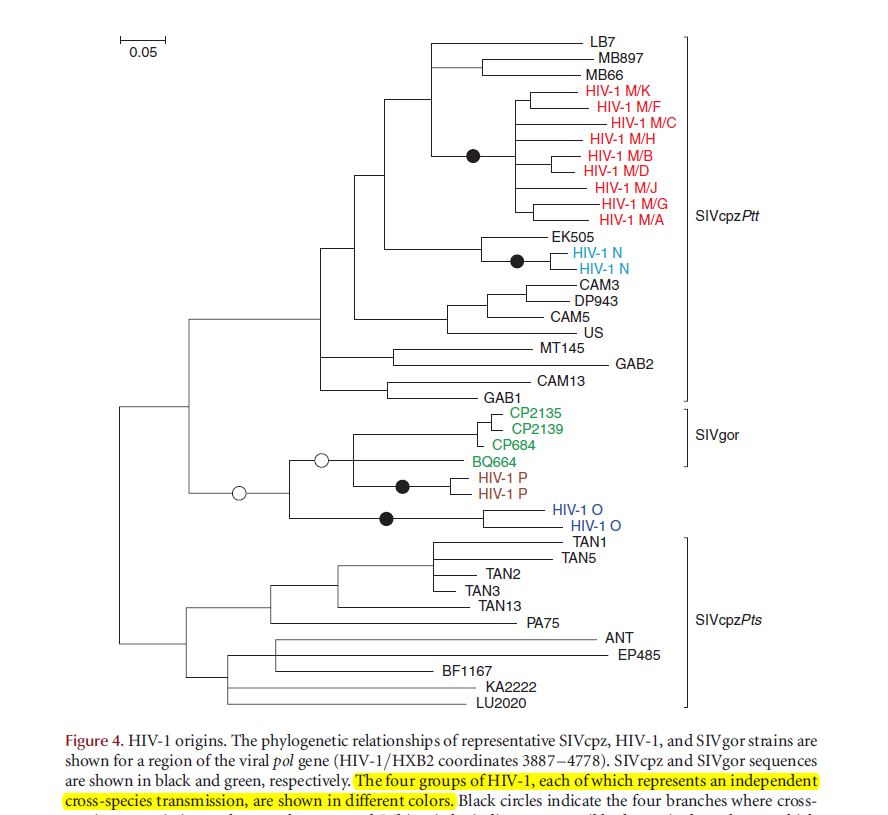 O HIV-1 M (major) é o responsável pela pandemia de AIDS

Os demais grupos e subtipos são raros e encontrados praticamente restritos à África Central.
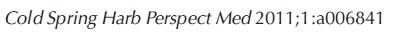 Do SIV ao HIV
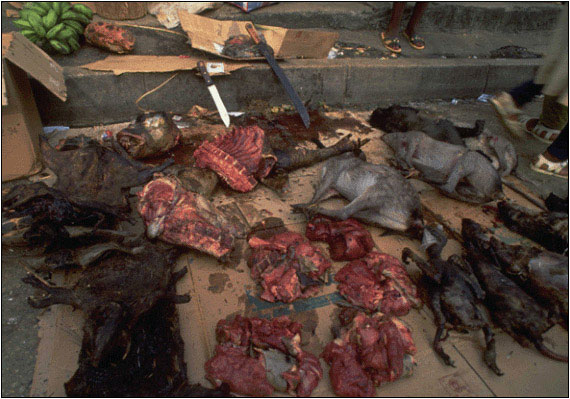 “At this bush meat market in Pointe Noire, a butchered chimpanzee is shown in the middle of the photograph, along with other smoked and fresh meat”
(Photo courtesy of Karl Ammann)
Dos Camarões até Kinshasa (Congo)
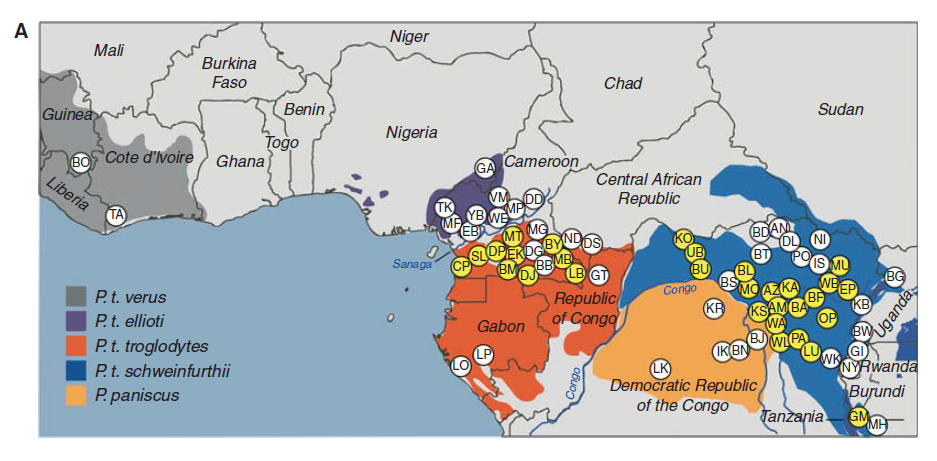 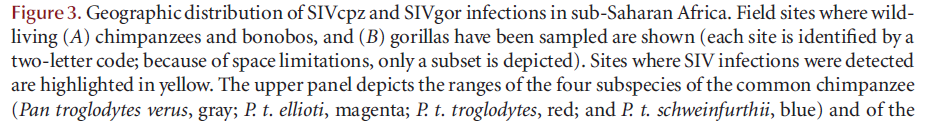 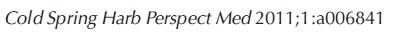 Dos Camarões até Kinshasa
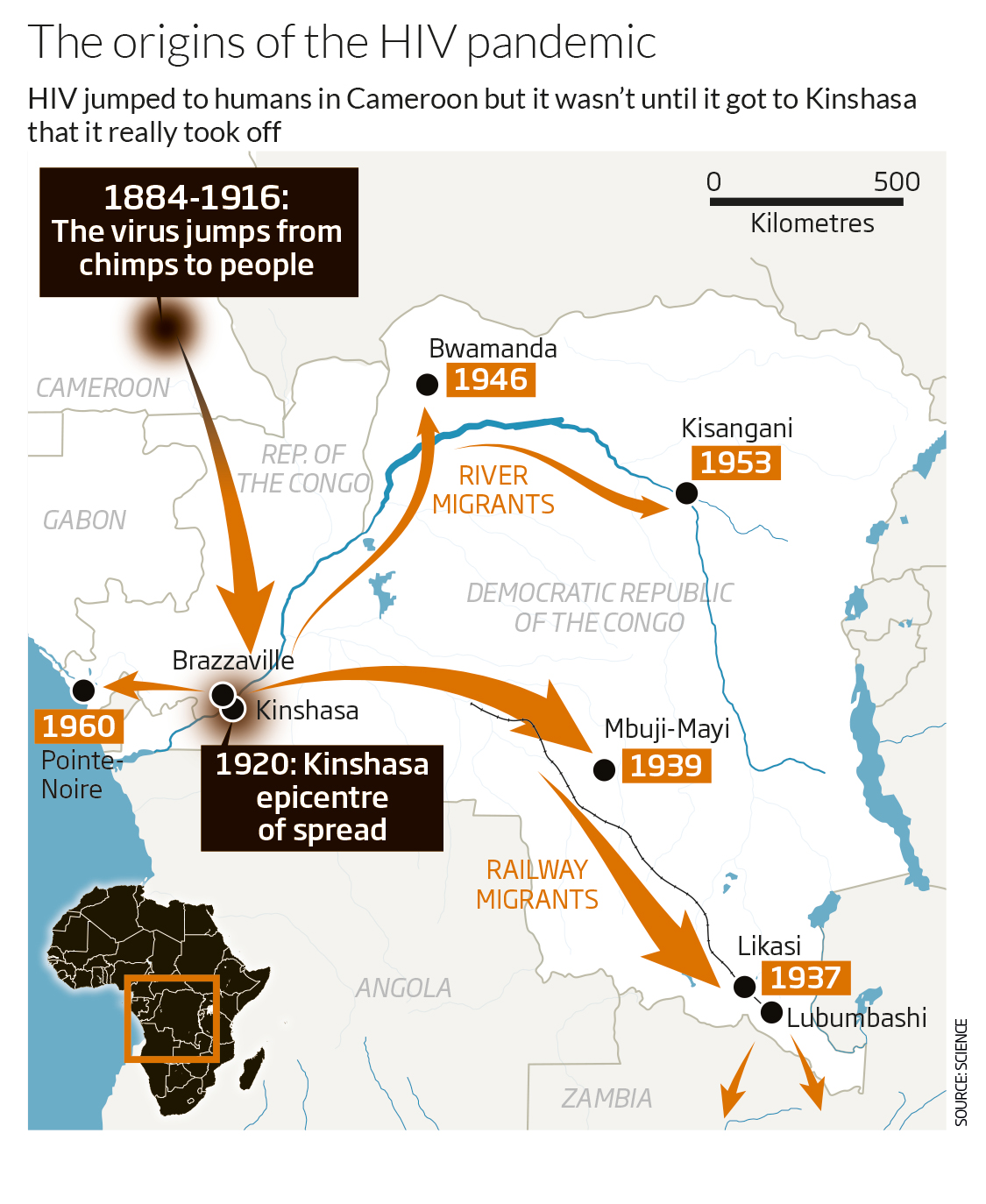 Exploração de borracha e marfim
(Rio Sangha)
Science
 doi:10.1126/science.12567.39
A amplificação inicial em Kinshasa, 1920-1960The ‘Perfect storm’ turned HIV from local to global killer
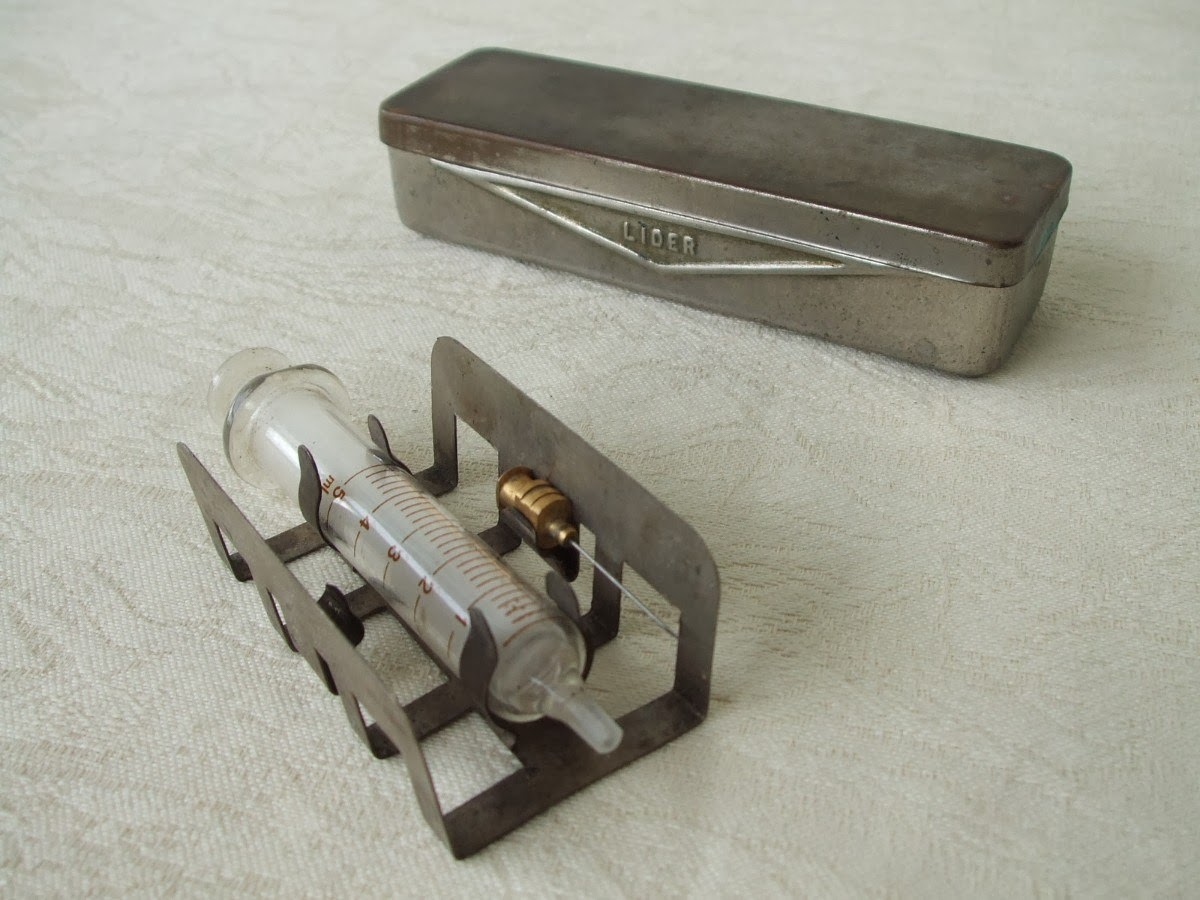 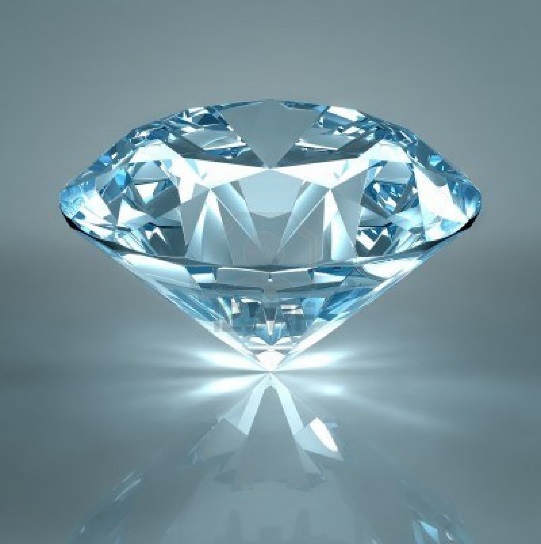 Science
 doi:10.1126/science.12567.39
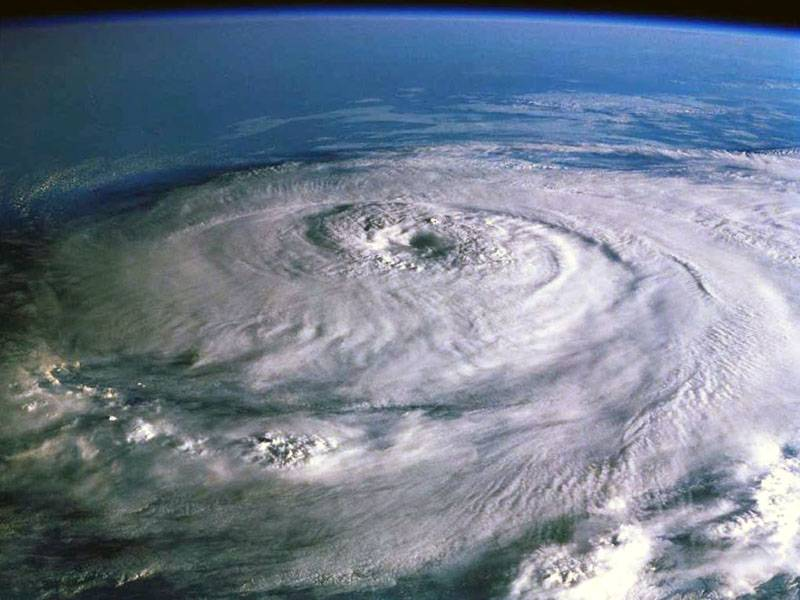 Exploração de minérios pelos colonizadores Belgas
Uso de seringas não-estéreis nas clínicas de DST
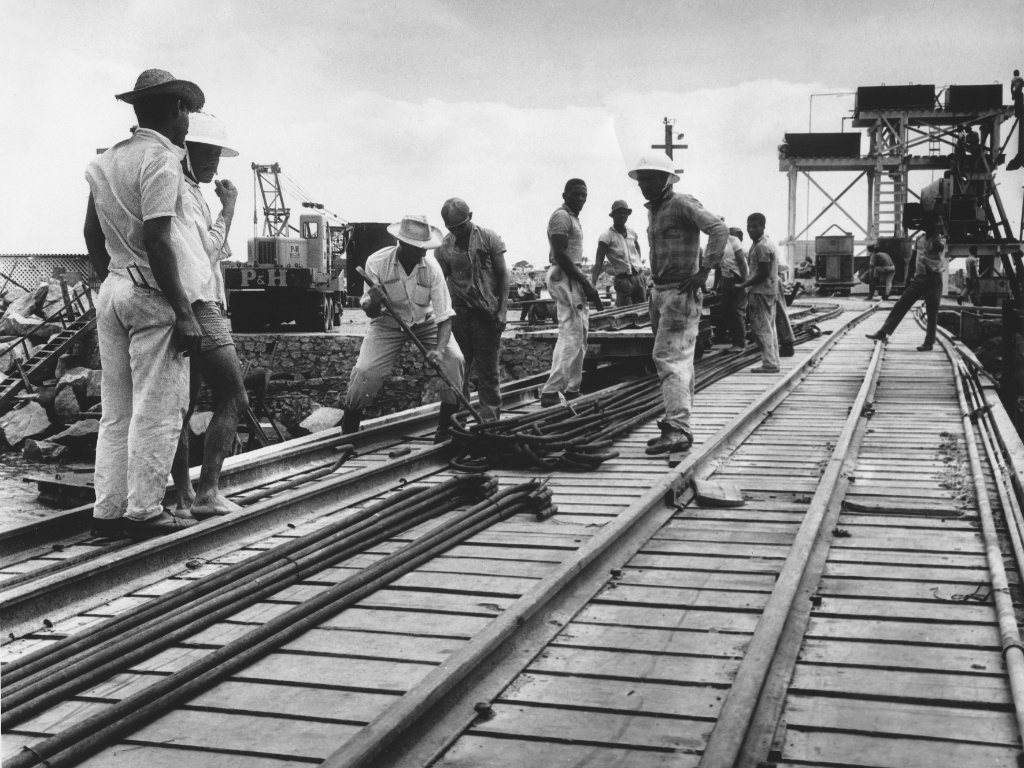 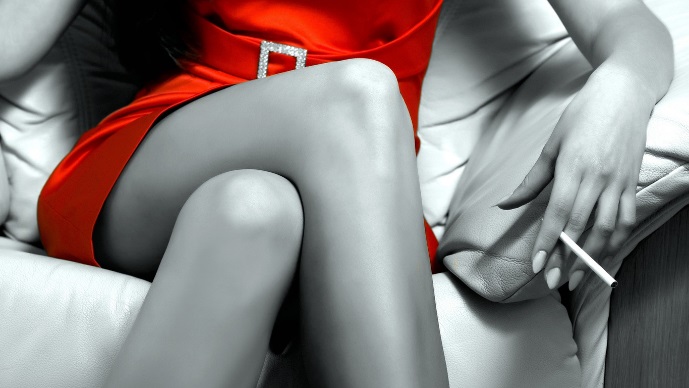 Em 1955, a relação homem:mulher chegou a 5,4:1
Atração de milhares de homens para construção de ferrovias
Amplificação da prostituição
Kinshasa, 1930
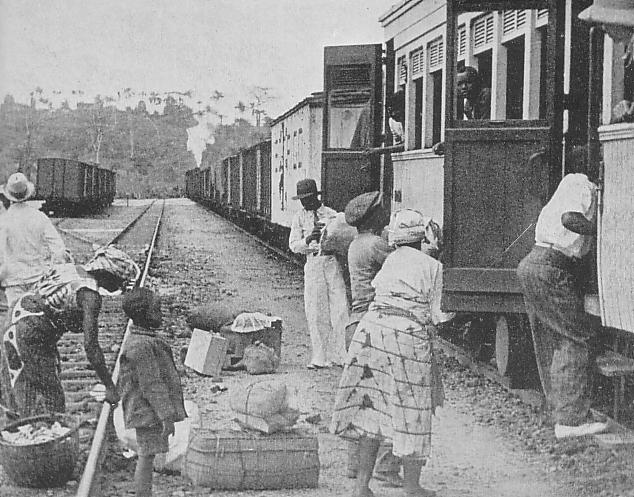 “The railway system in Kinshasa in the 1930 meant Kinshasa was the best connected city in Africa”
 (Shigemitsu Fukao/Creative Commons)
“Within the DRC, the railway network was used by >300,000 passengers per year in 1922, peaking at >1 million annual passengers in 1948” (Science) .
Kinshasa, 1955
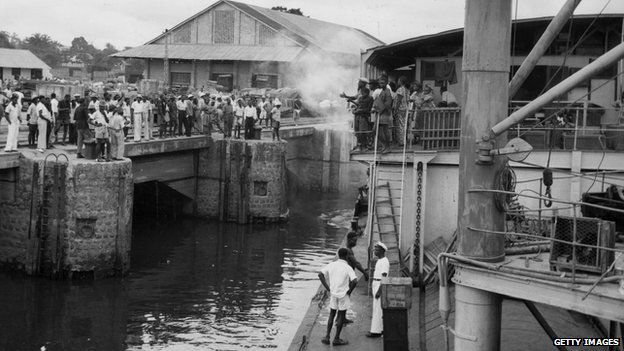 O paciente mais antigo (conhecido)
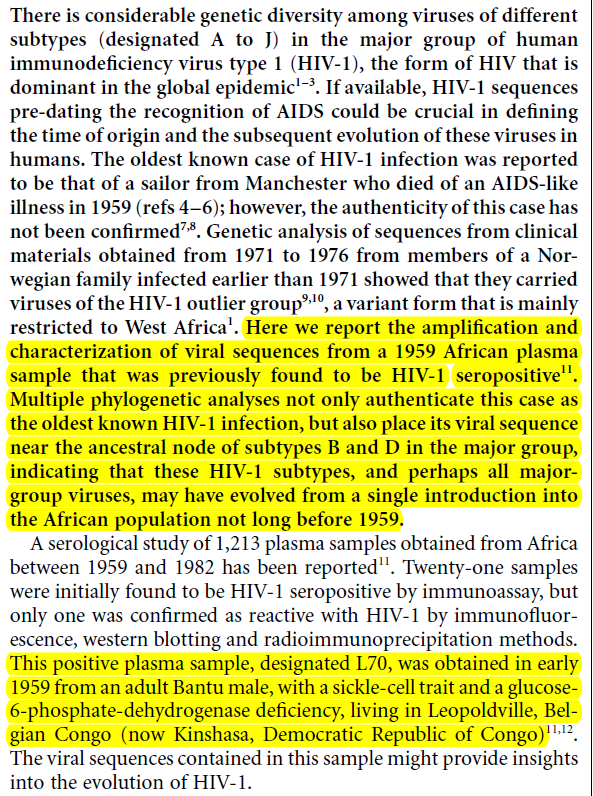 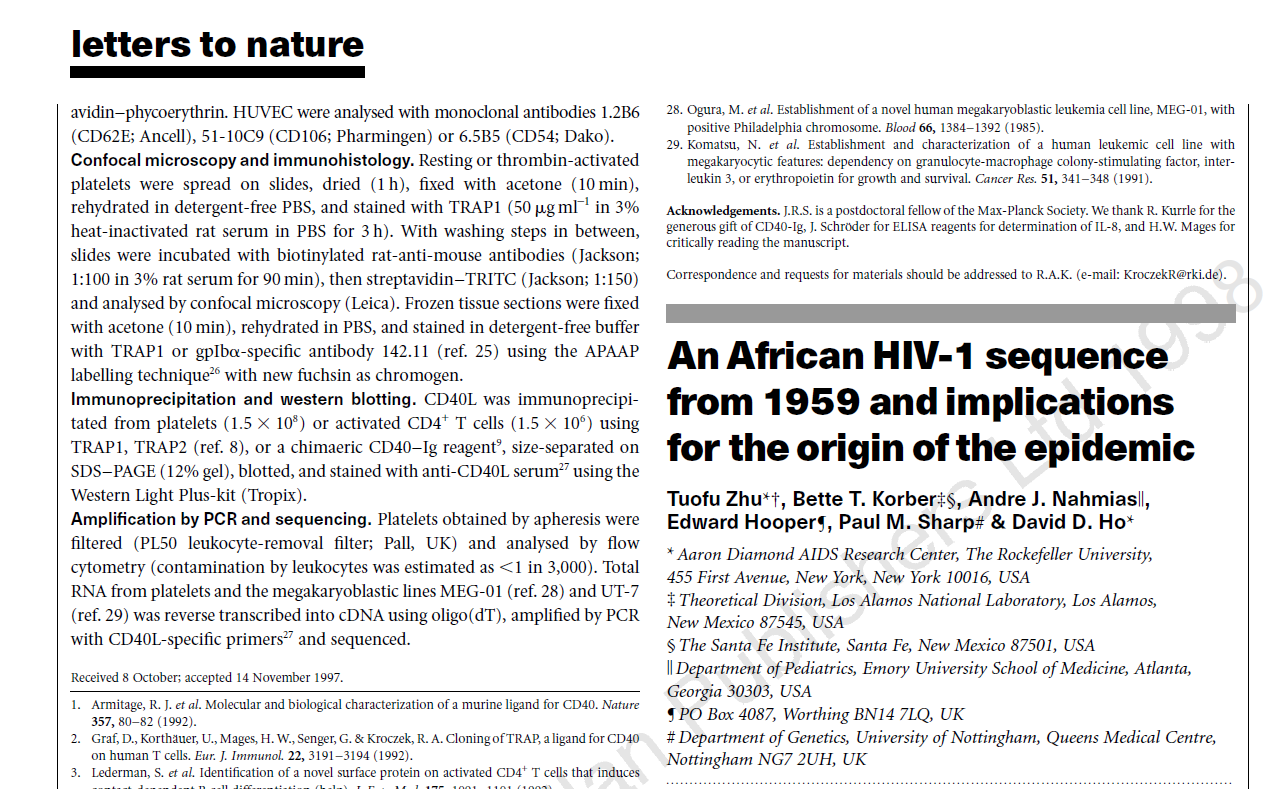 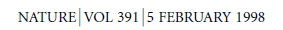 De Kinshasa para a África
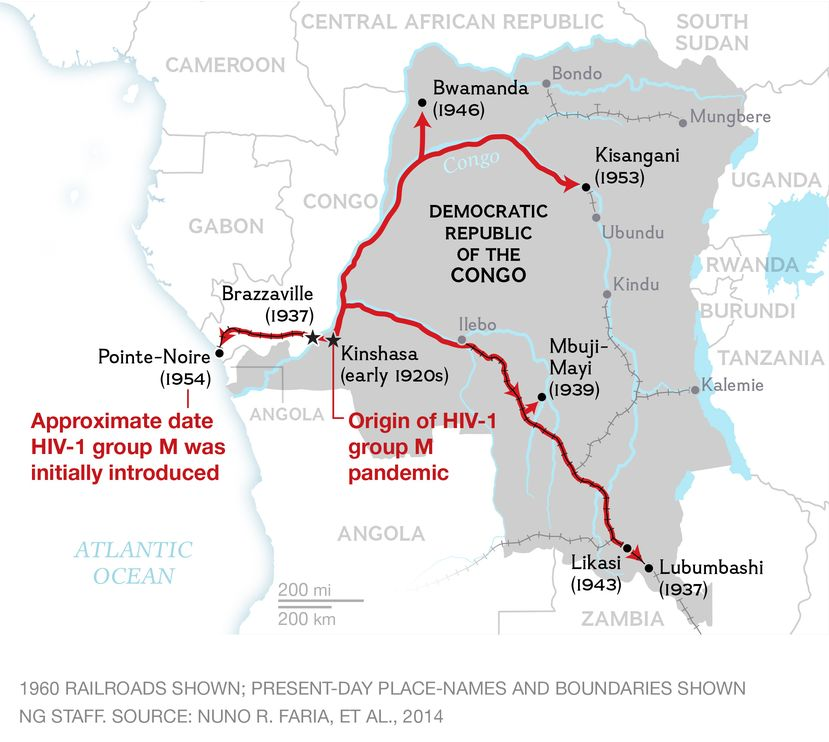 Exploração de diamantes
(via ferrovia)
Early Spread of AIDS Traced to Congo's Expanding Transportation Network
In the 1960s AIDS spread rapidly across the Congo, riding a wave of social change as the region developed and its transportation network expanded.
Science  2014, vol. 346, Issue 6205, pp. 56-61
1960: o Congo Belga se liberta e funda a República Democrática do Congo
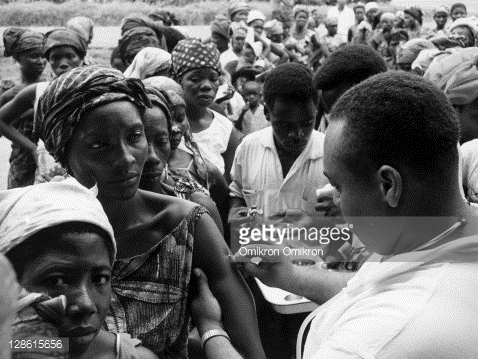 Importação de médicos do Haiti, intermediada pela OMS
Jacques Pepin. The origins of AIDS, 2011.
De Kinshasa para o Haiti
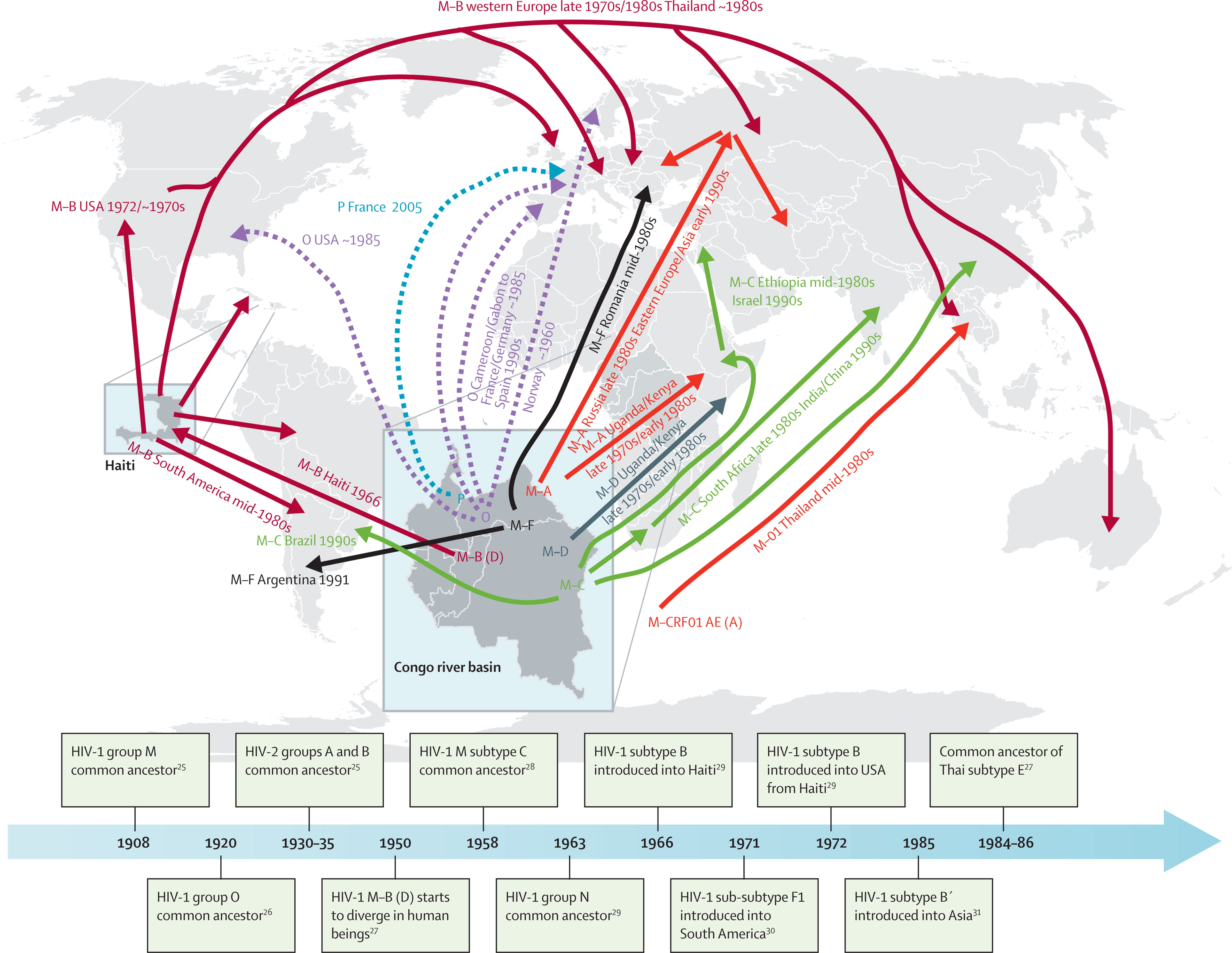 Lancet Infect Dis 2011; 11: 45–56
No Haiti, a máfia do sangue
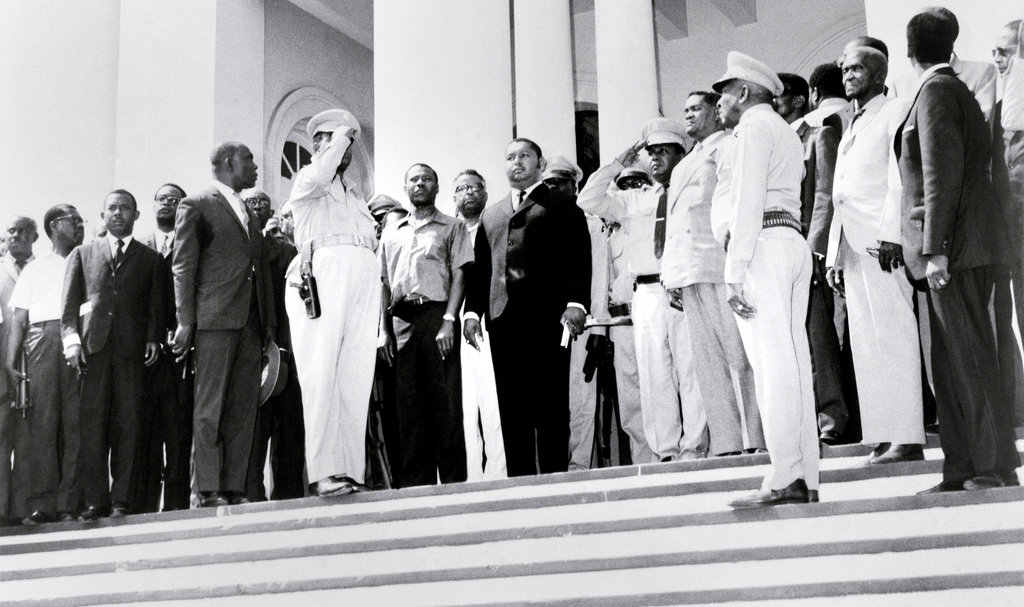 HAITI. Jean-Claude Duvalier (Baby-doc) took power in 1971. At his right, in short sleeves, is Luckner Cambronne, the “Vampire of the Caribbean.” Credit Bettmann/Corbis
Nova amplificação no Haiti
Luckner Cambrone was known as the "Vampire of the Caribbean" for his profiting from the sale of Haitian blood and cadavers to the West for medical uses. Critics accused his forces of picking people to murder to provide bodies for such shipments.
	Cambronne was co-owner of Hemo-Caribbean, a plasma center in Port-au-Prince that operated from 1971 to 1972 and had poor hygiene standards.
	A 1972 New York Times story reported that Hemo-Caribbean exported 1,600 gallons of plasma to the United States a month.
	Hemo-Caribbean was a major "amplifier" of the HIV/AIDS crisis, which he says had likely crossed over from Africa to Haiti through a single carrier around 1966.
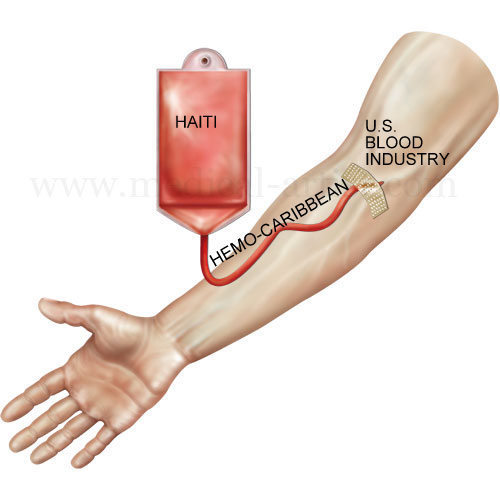 Jacques Pepin. The origins of AIDS, 2011.
Do Haiti para os EUA
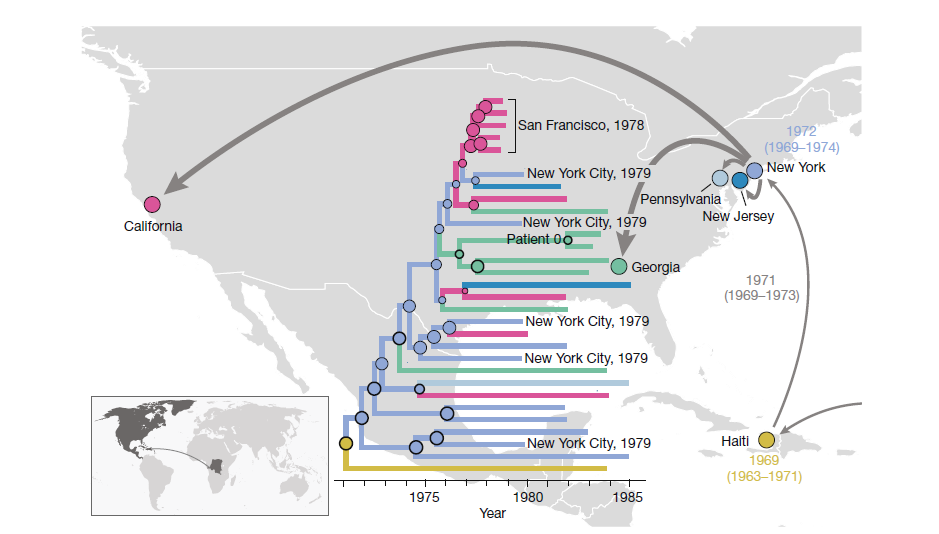 HemoderivadosTurismo gay
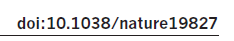 Nova amplificação nos EUA
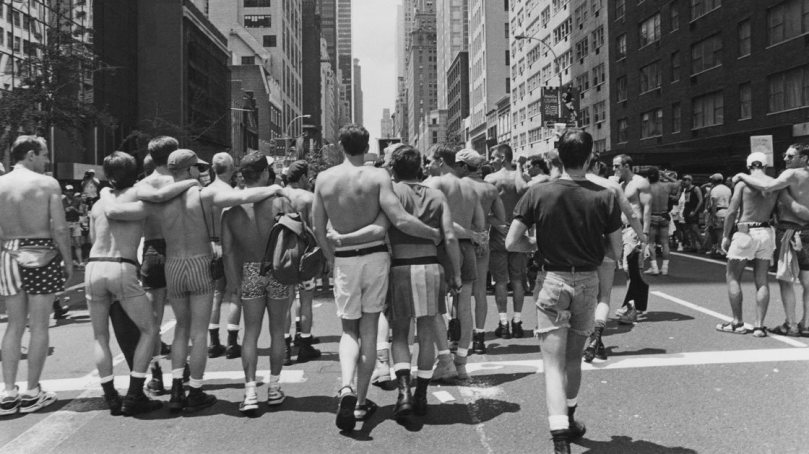 Gay parade in the USA, 1971.
Dos EUA para o mundo
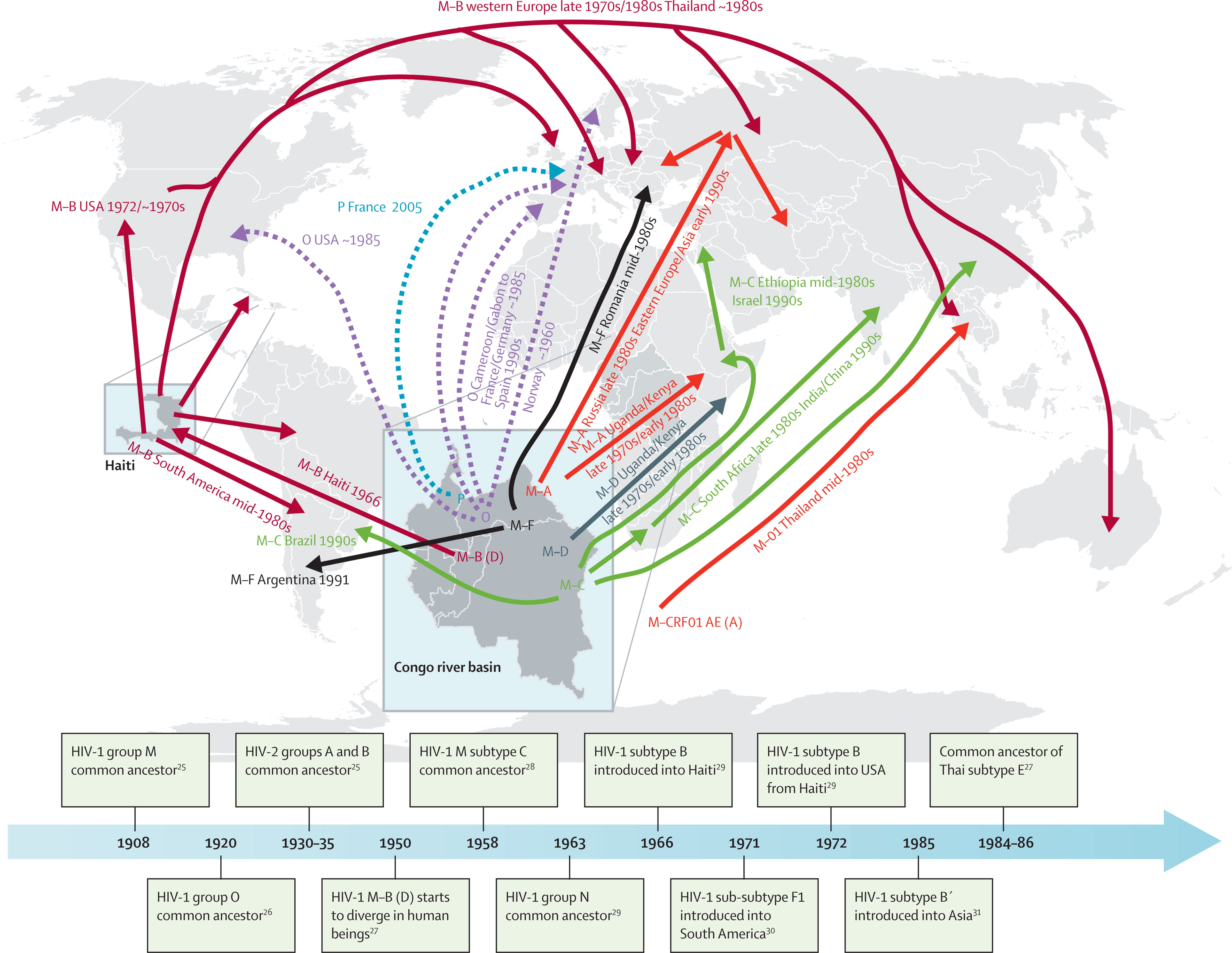 Lancet Infect Dis 2011; 11: 45–56
Histórico
Linha do Tempo (1980 a 2003)
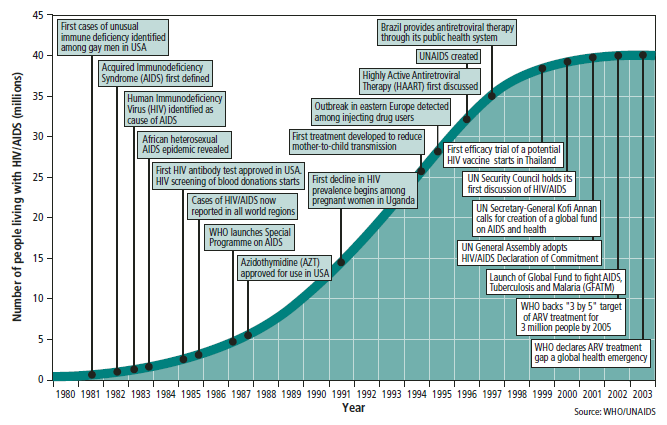 2004
HIV: modos de transmissão
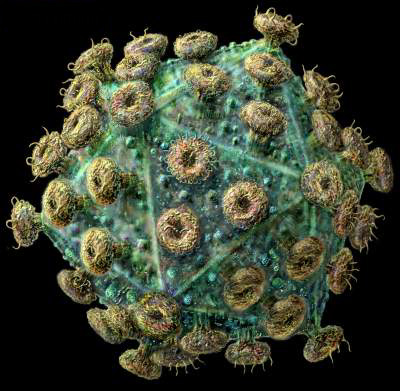 Relação sexual
Exposição a sangue/fluidos corporais
Transfusões de sangue
Agulhas compartilhadas
Instrumentos contaminados
Transmissão vertical (mãe  criança) 
Gravidez 
Parto 
Aleitamento
Epidemiologia mundial
People now estimated to be living with HIV  2016
Europe
2.4 million
Western Pacific
1.5 million
Eastern mediterranean
360,000
Americas
3.3 million
Sub-Saharan Africa
25.6 million
South-East Asia 
3.5 million
Total: 36.7 million [30.8 million – 42.9 million]
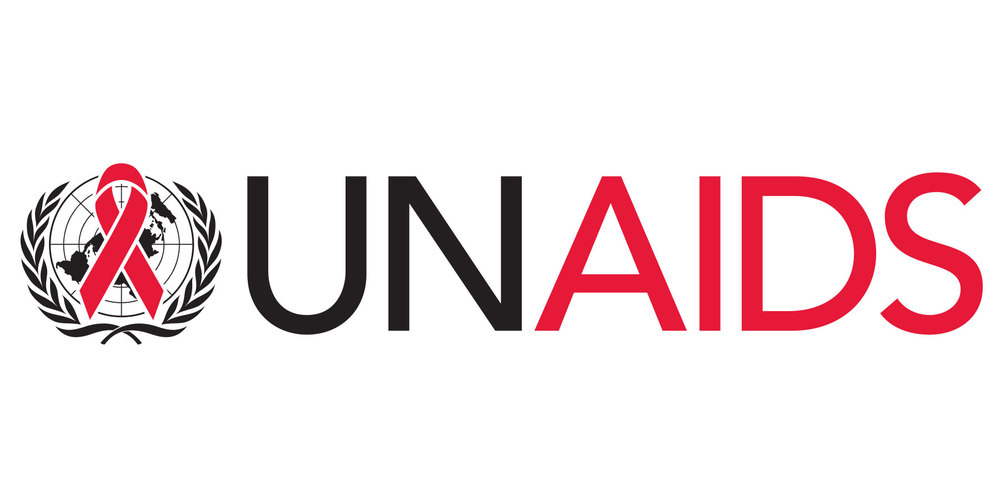 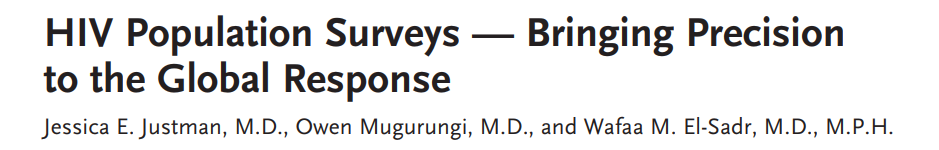 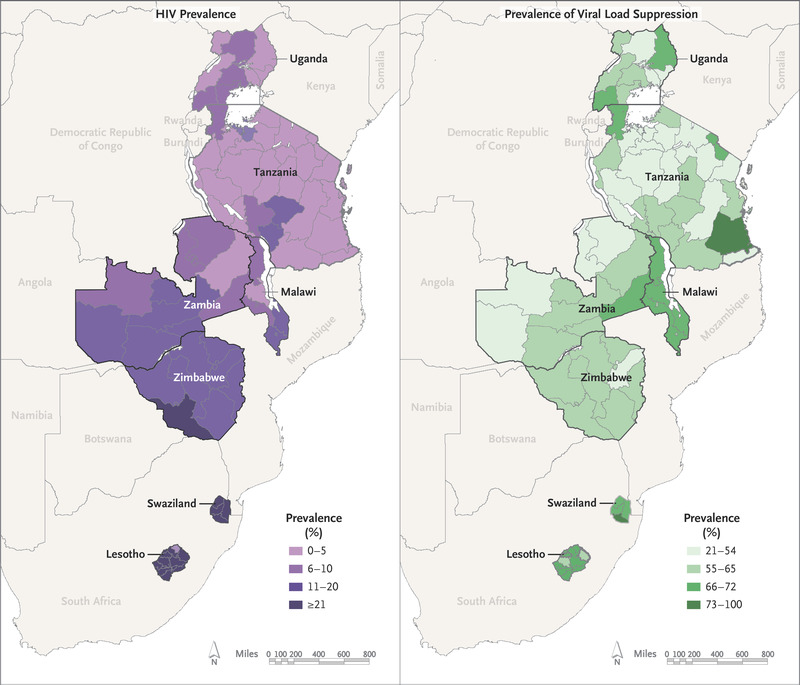 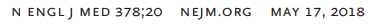 Epidemiologia mundial
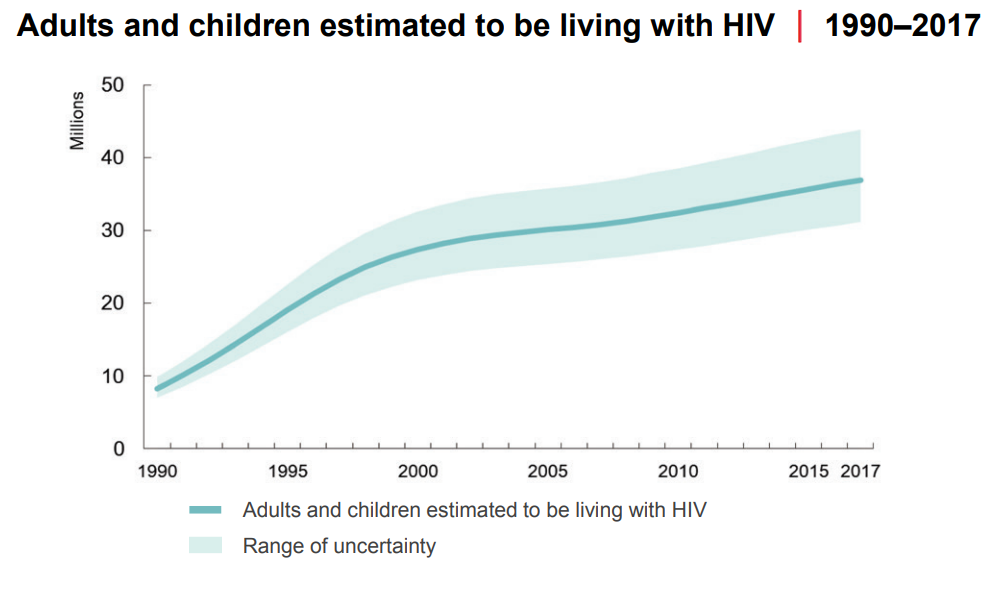 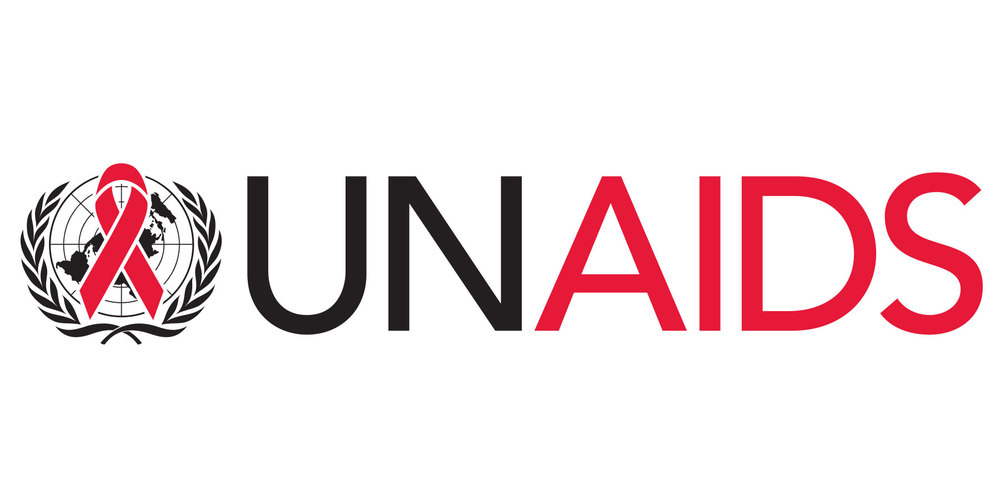 Epidemiologia mundial
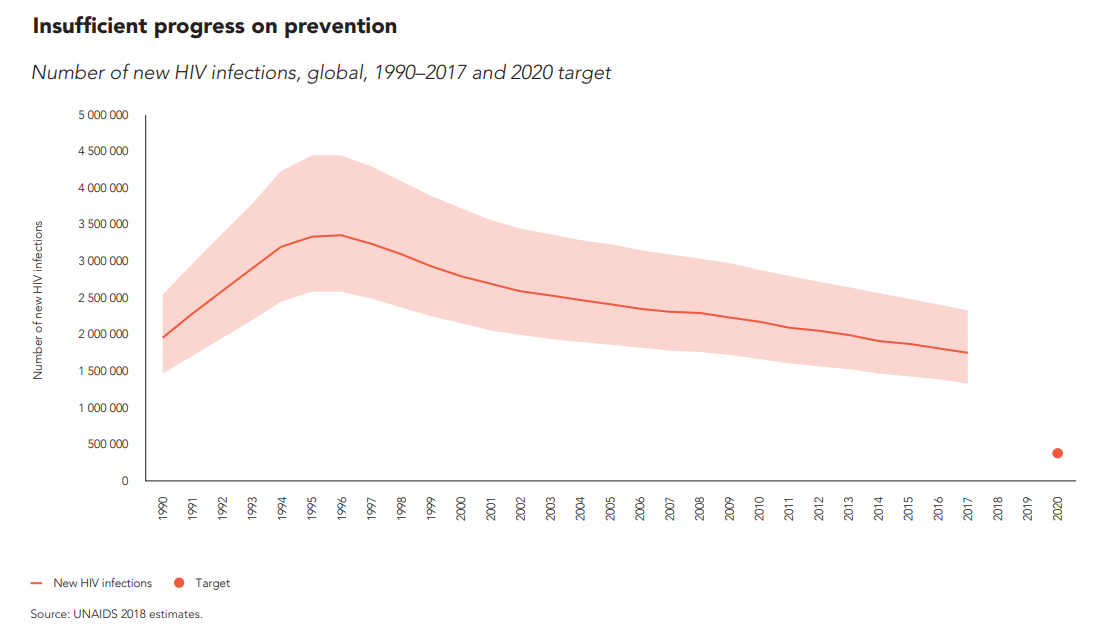 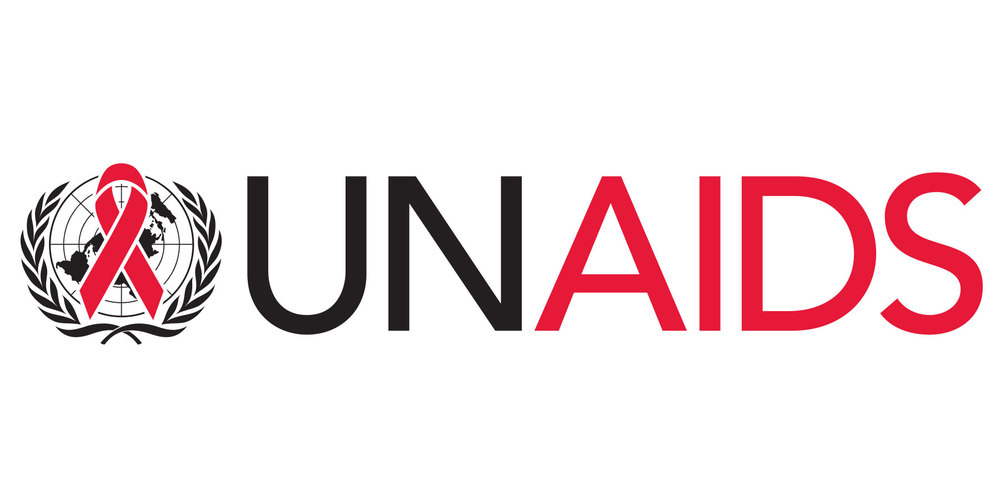 Epidemiologia mundial
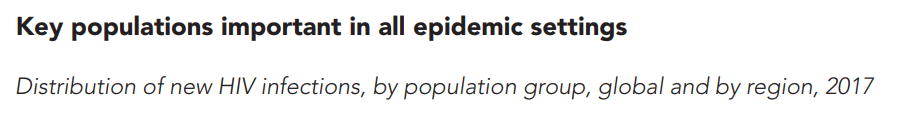 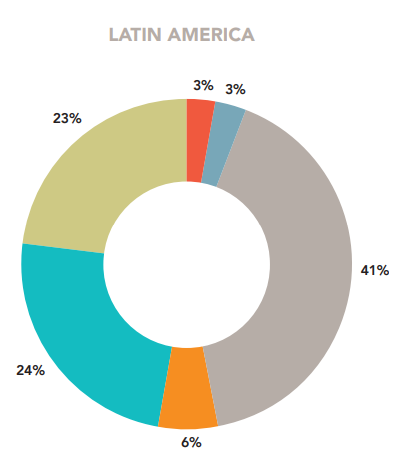 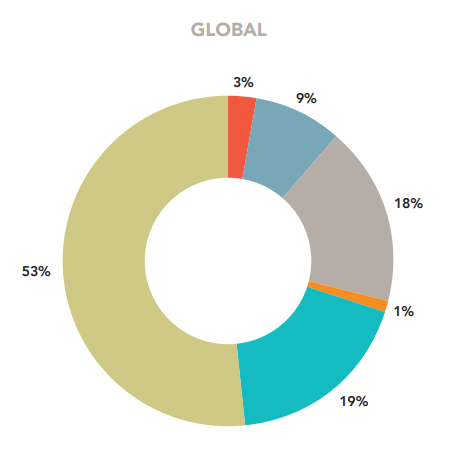 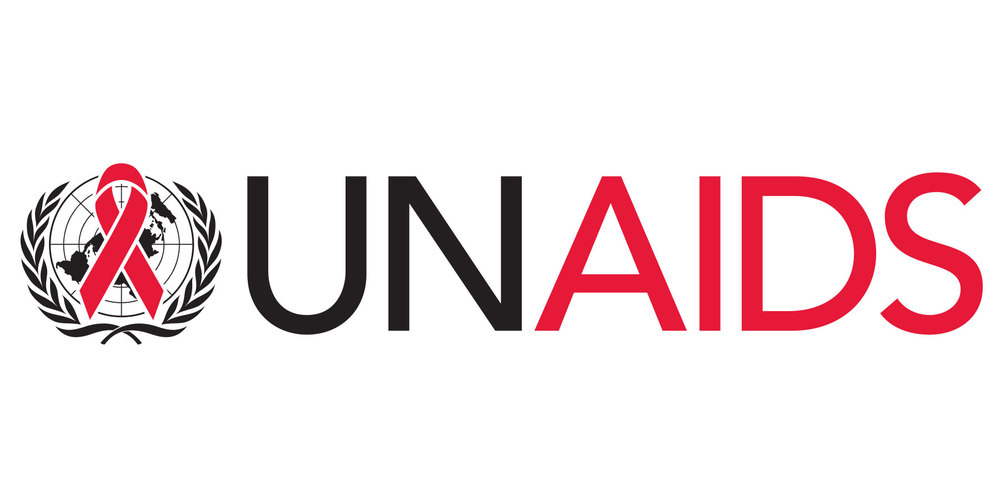 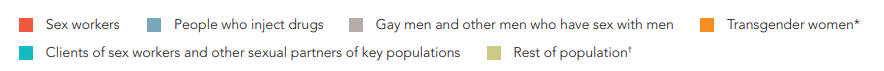 Epidemiologia mundial
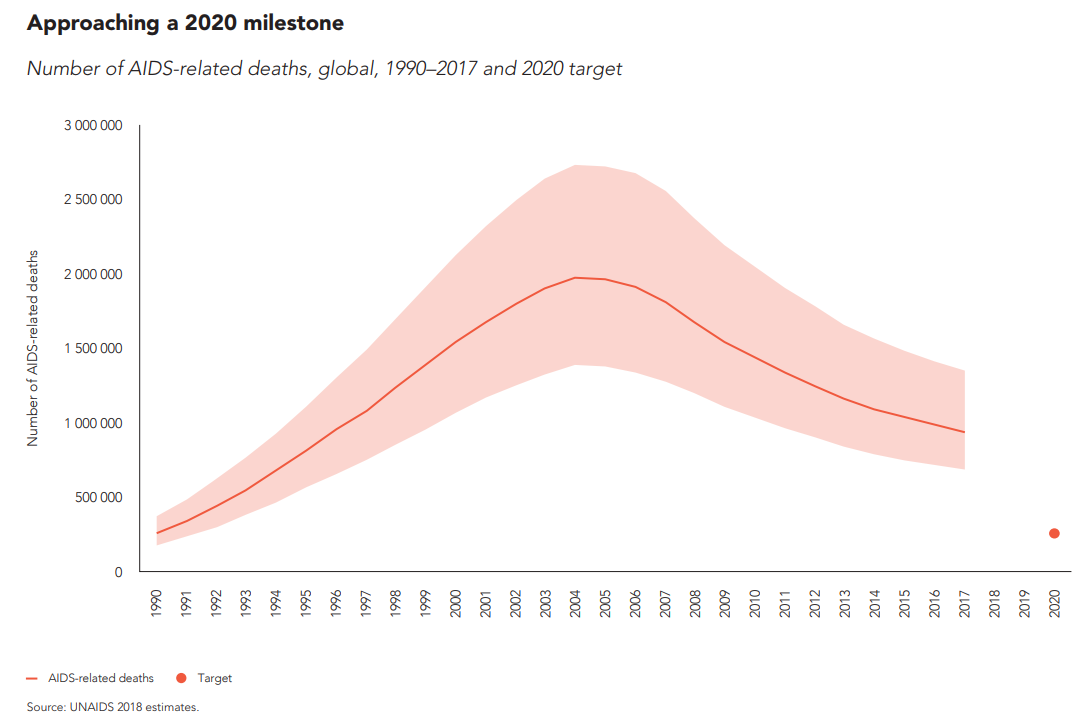 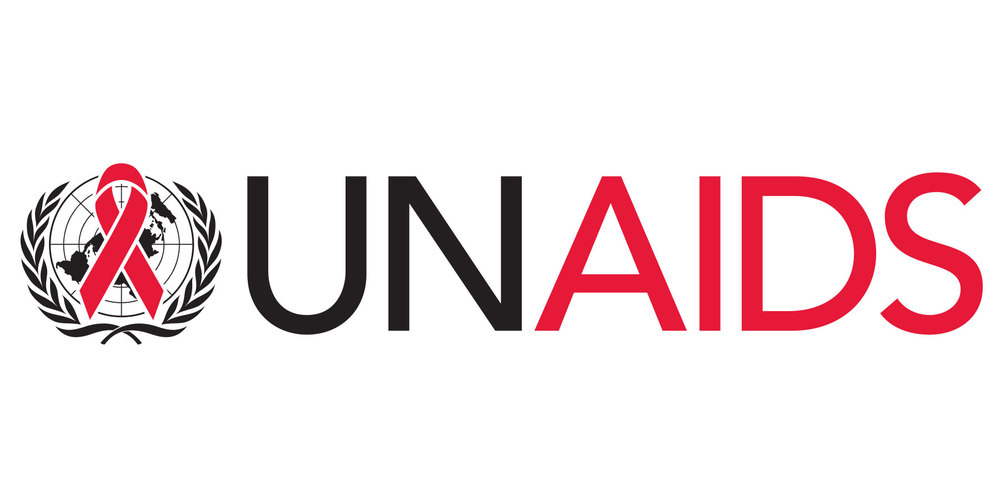 HIV testing and care continuum (2016)
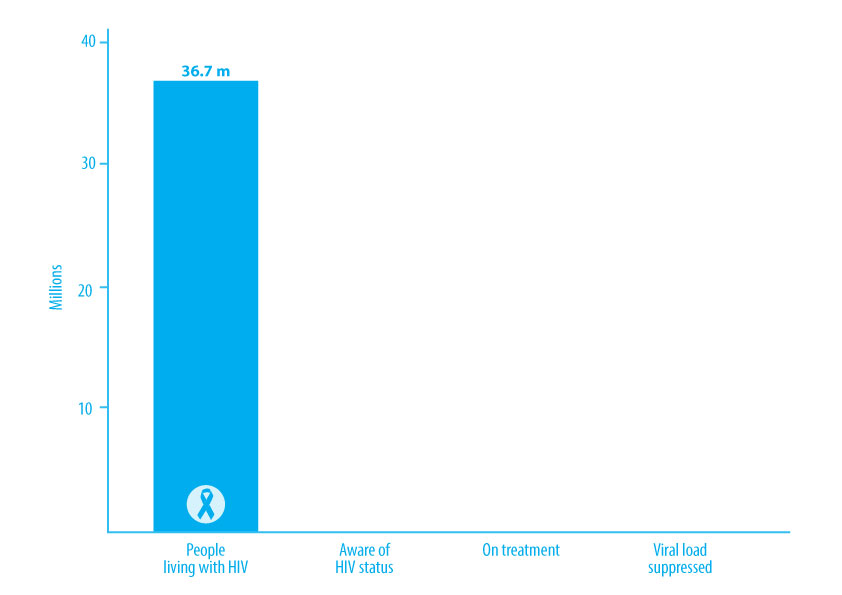 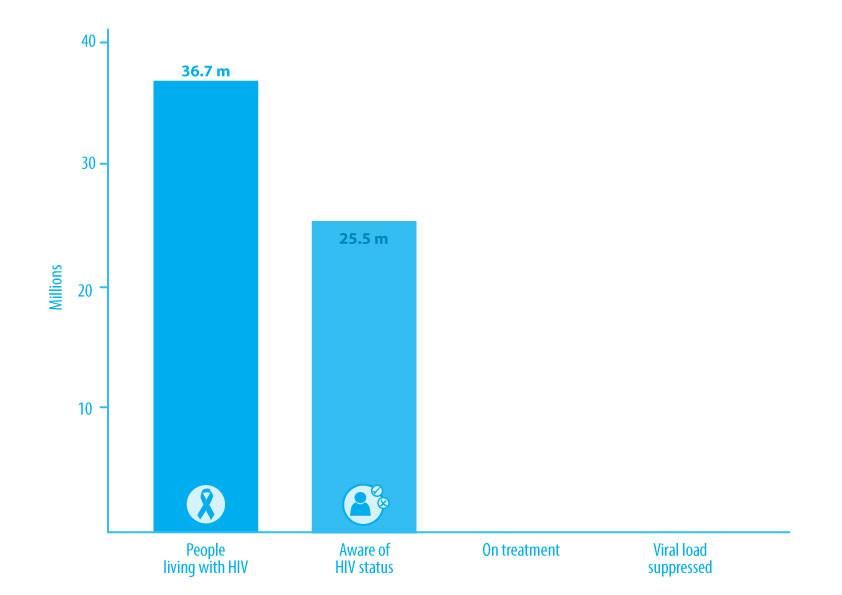 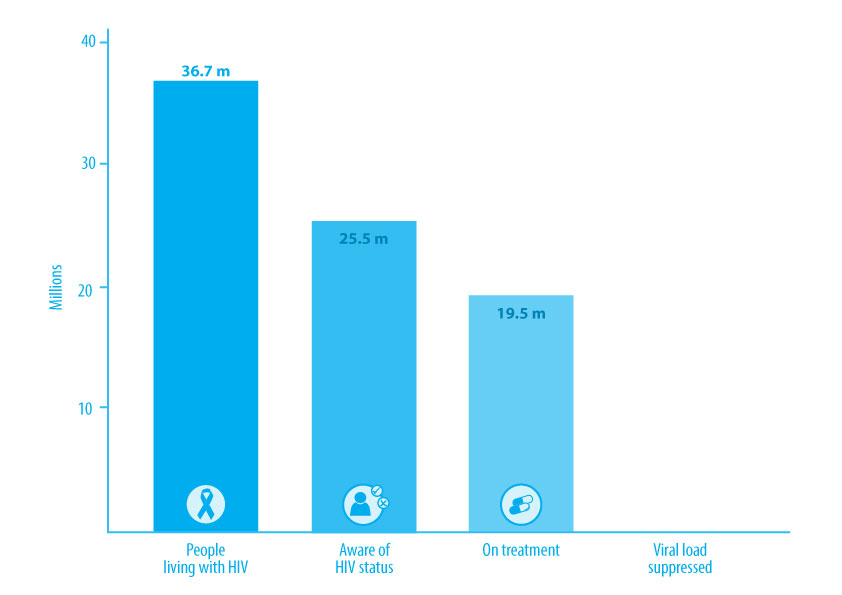 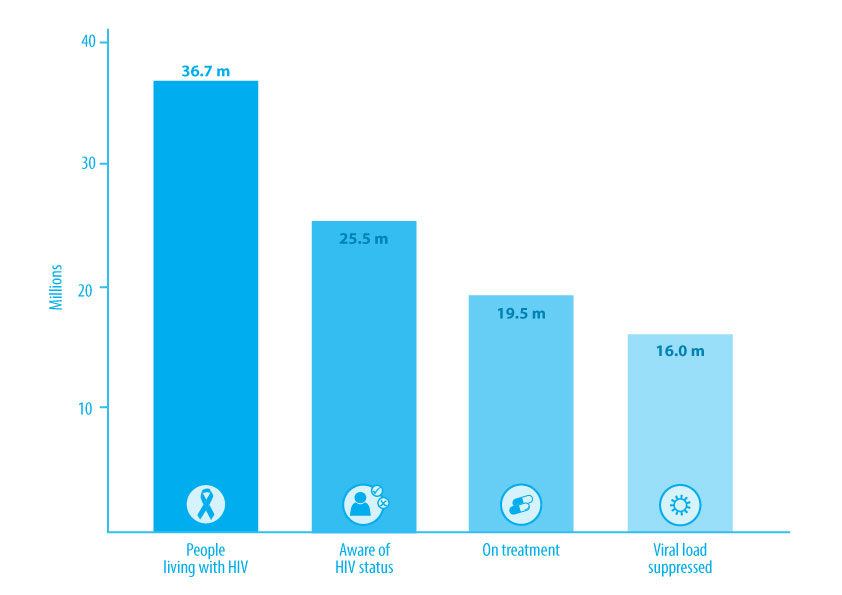 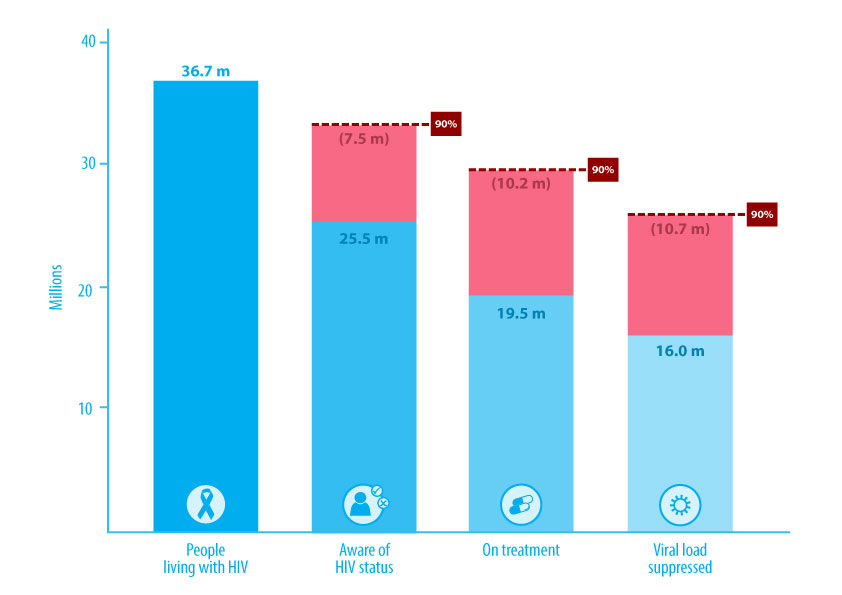 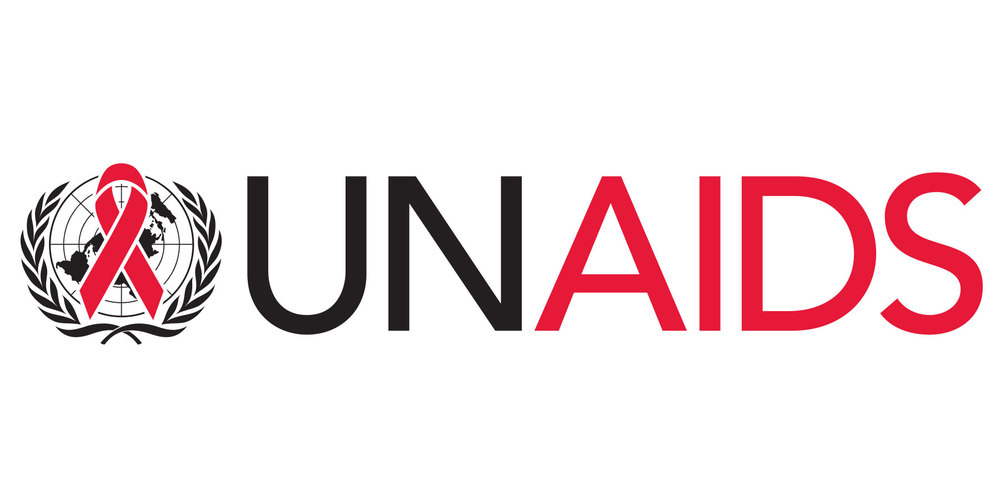 Epidemiologia no Brasil
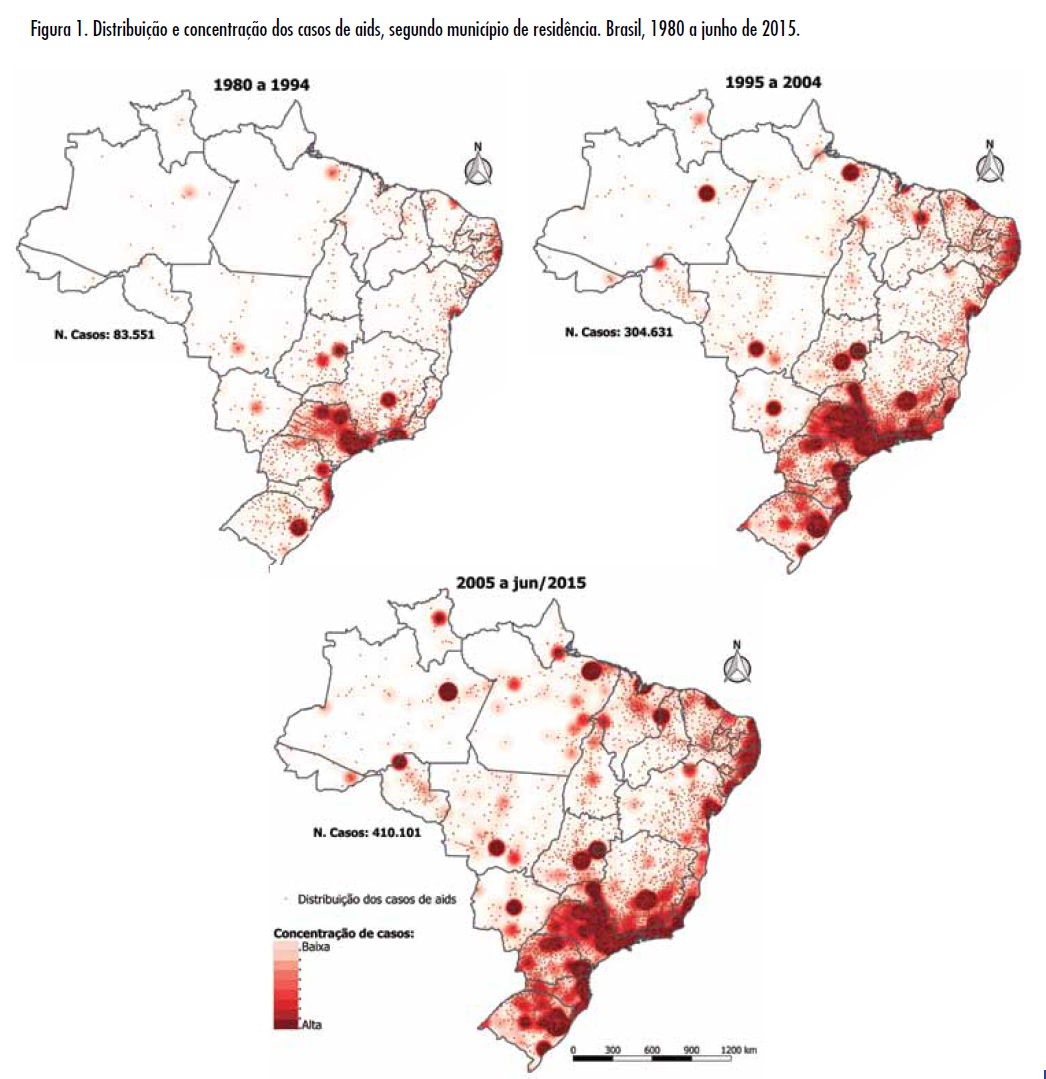 Epidemiologia no Brasil
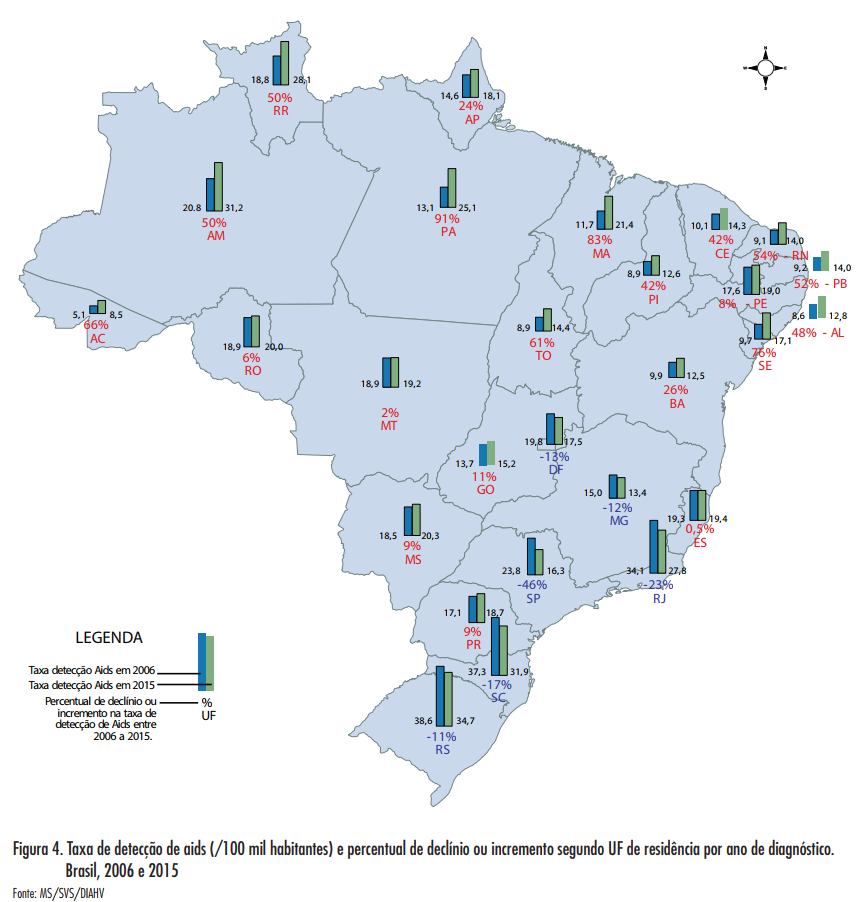 Epidemiologia no Brasil
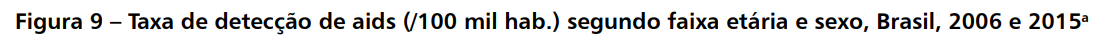 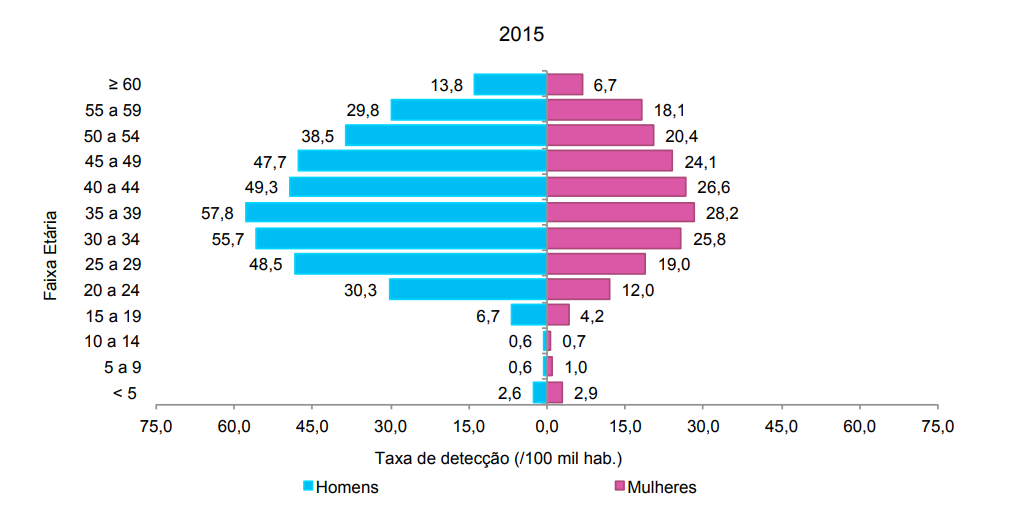 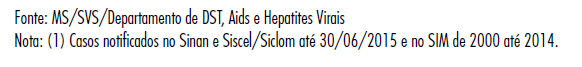 Epidemiologia no Brasil
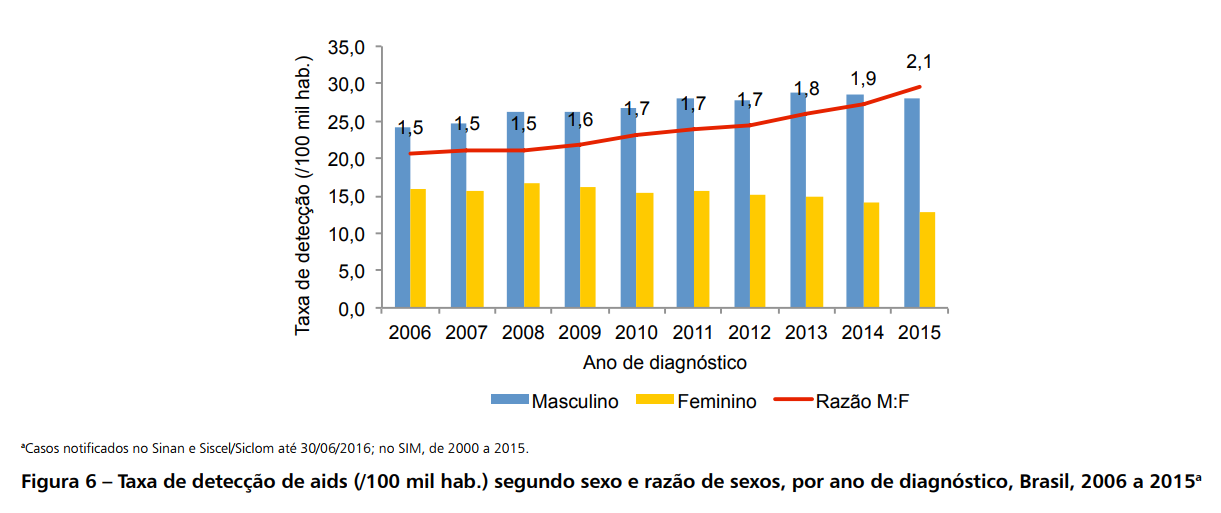 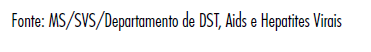 Epidemiologia no Brasil
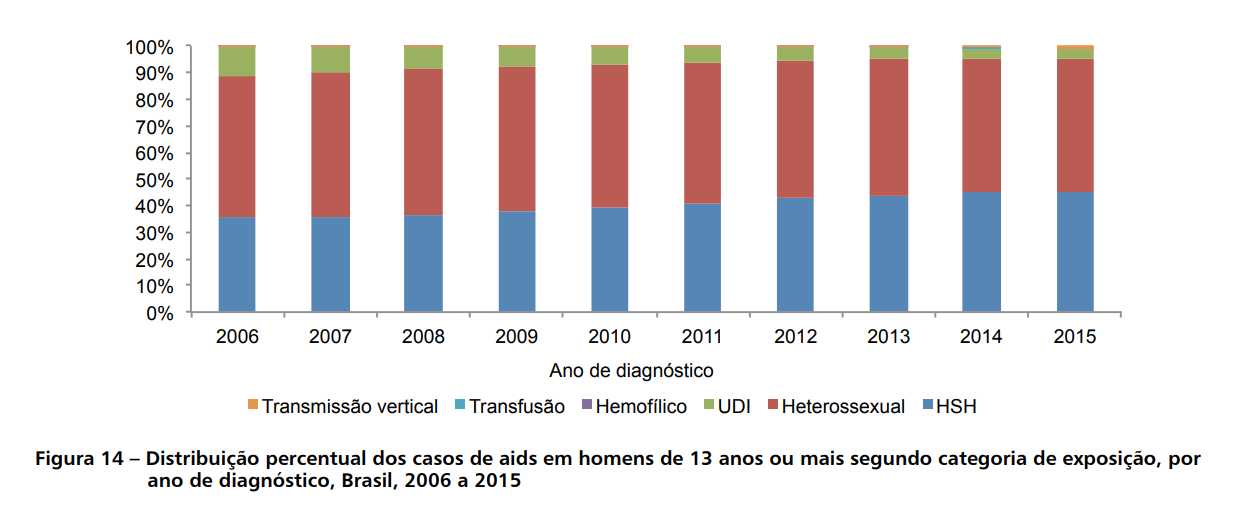 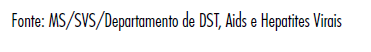 Epidemiologia no Brasil
19,5% em 2016
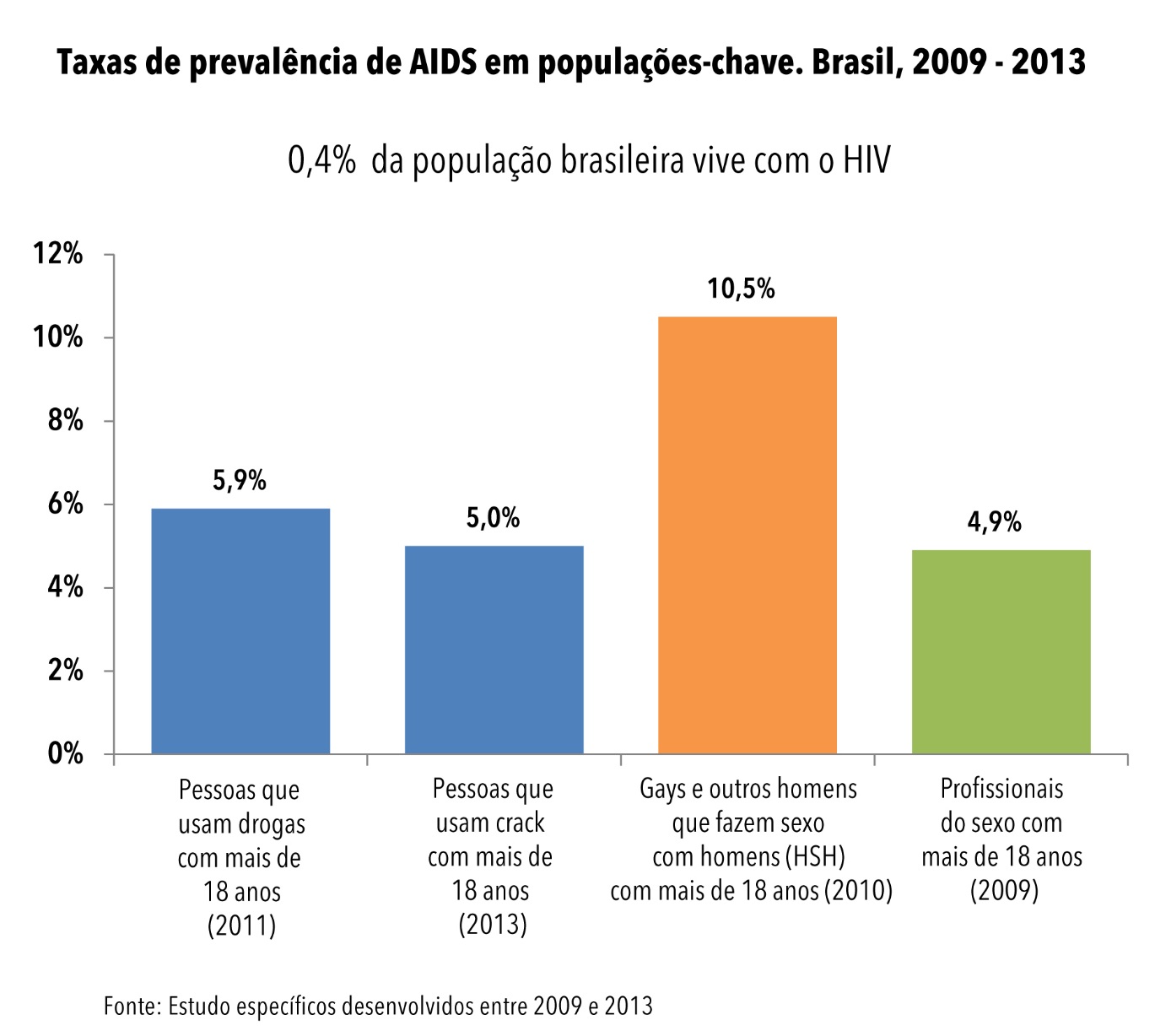 Epidemiologia no Brasil
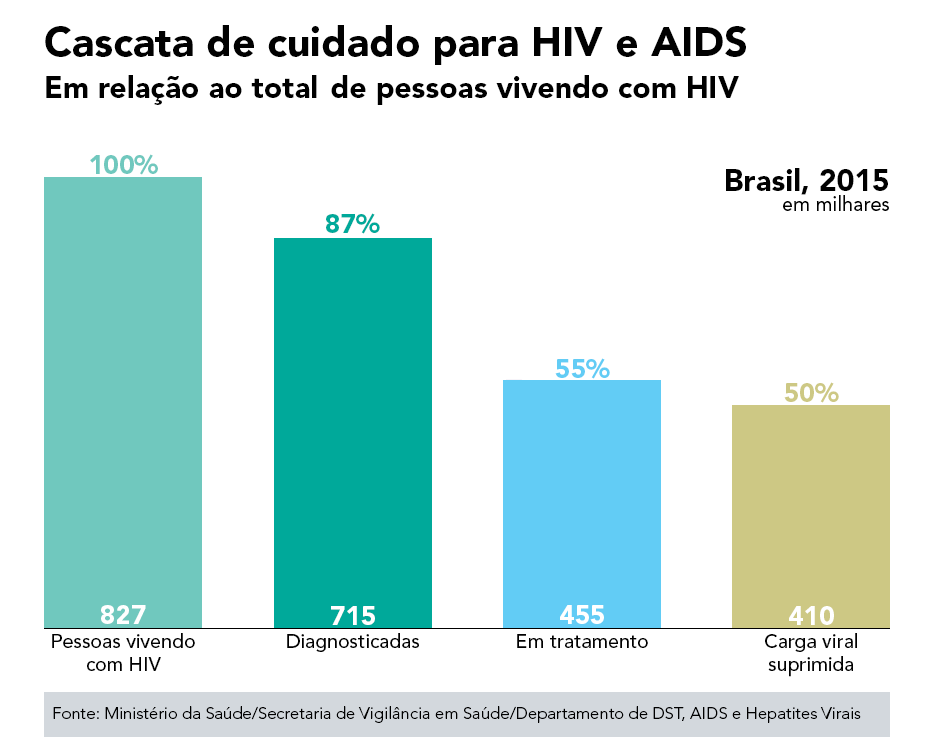 Para saber mais...
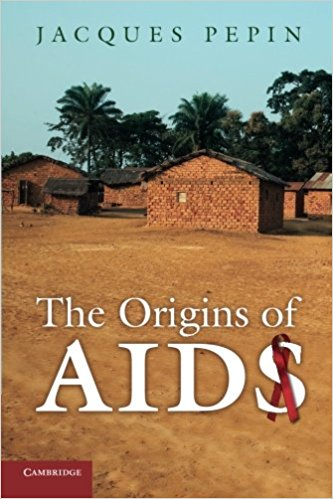 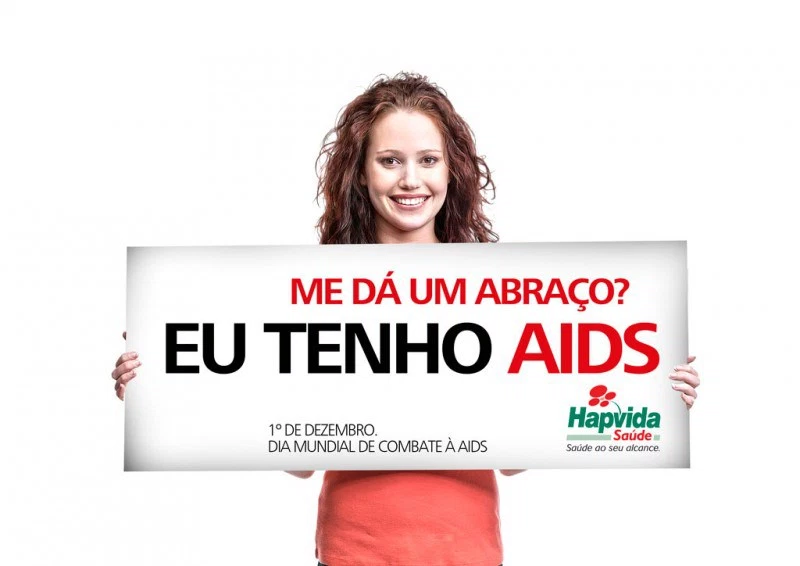